الأساليب الإشرافية
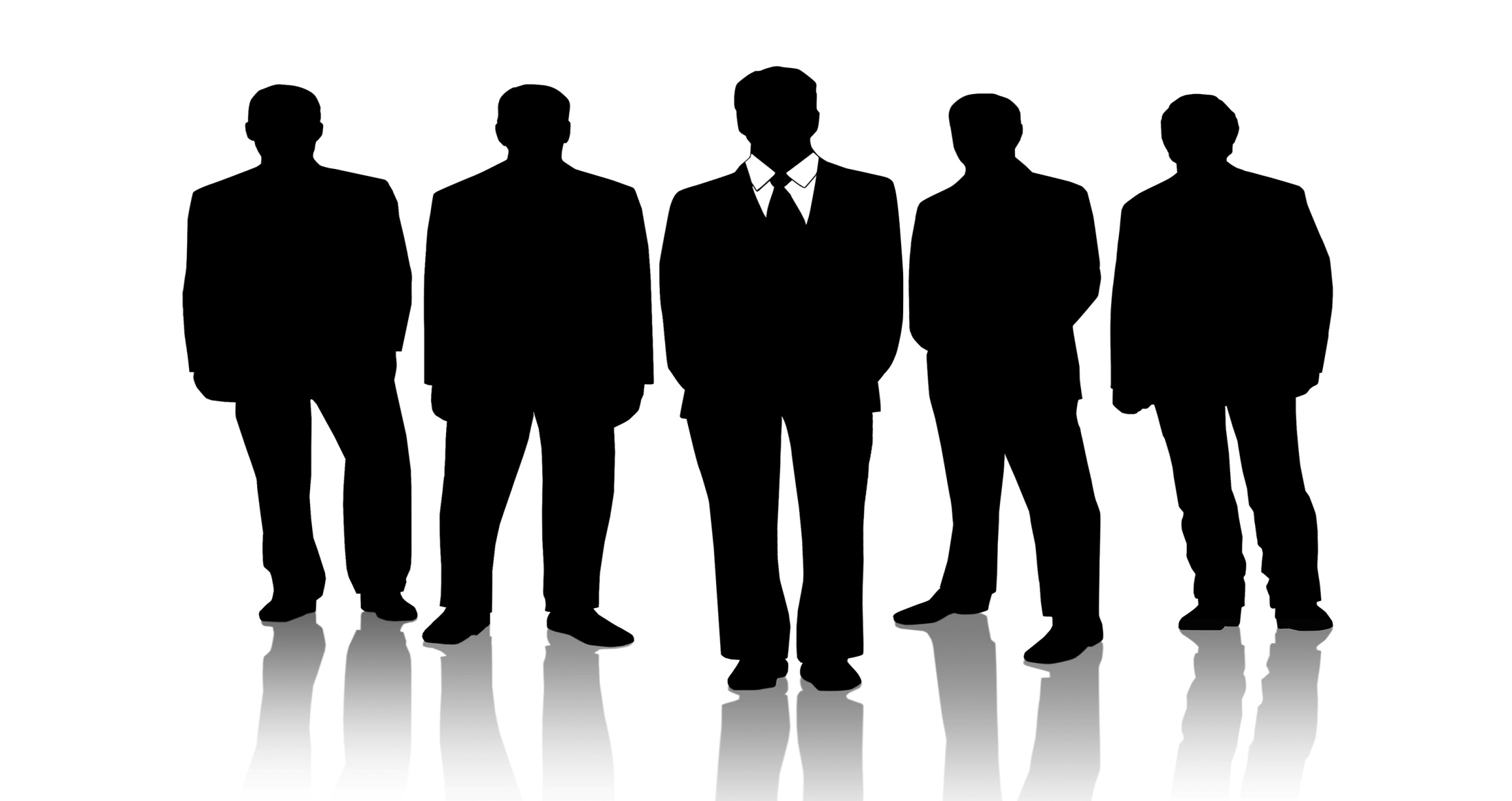 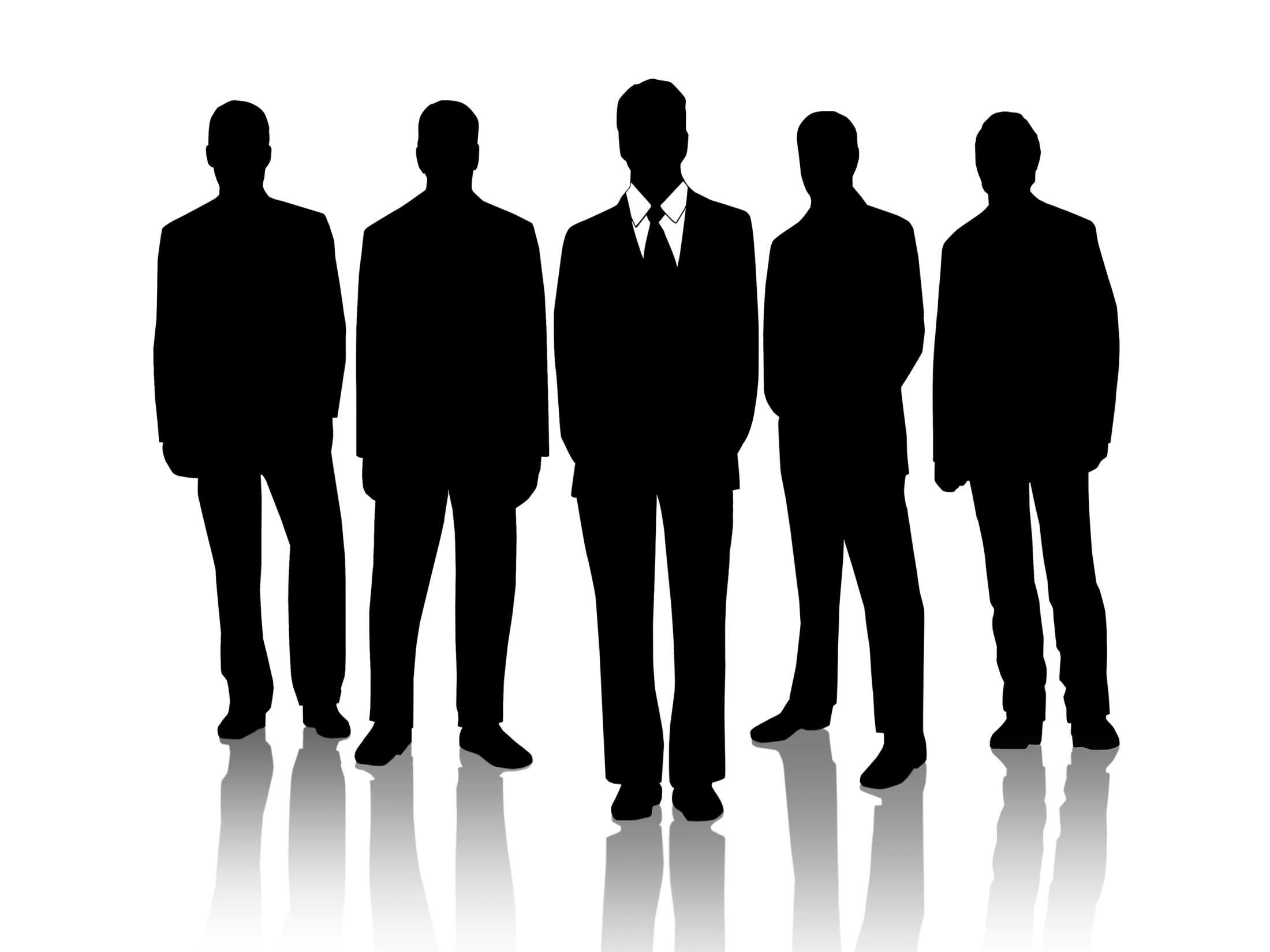 أولا: أساليب الإشراف التربوي:

 لئن تعددت أساليب الإشراف التربوي وتنوعت ,فإنه لايمكن القول أن أسلوبا واحدا منها هو أفضل الأساليب مع كل المعلمين ,وفي جميع الأحوال والمواقف التربوية,فقد يجد المشرف التربوي نفسه مضطرا لإستخدام هذا الأسلوب أو ذاك,أو الجمع بينهما أو المزاوجة بين عدة أساليب مما يتلاءم مع المواقف التعليمية التي يشرف عليها.

ويرى عبد العزيز البابطين أنه يمكن تصنيف أساليب الأشراف التربوي إلى أساليب فردية وأخرى جماعية ,ويمكن تصنيفها أيضا إلى أساليب مباشرة وغير مباشرة,وأنه مهما يكن من أمر,فإنه لاتوجد حدود فاصلة بين الأساليب الفردية والأساليب الجماعية ,أو بين الأساليب المباشرة والغير مباشرة
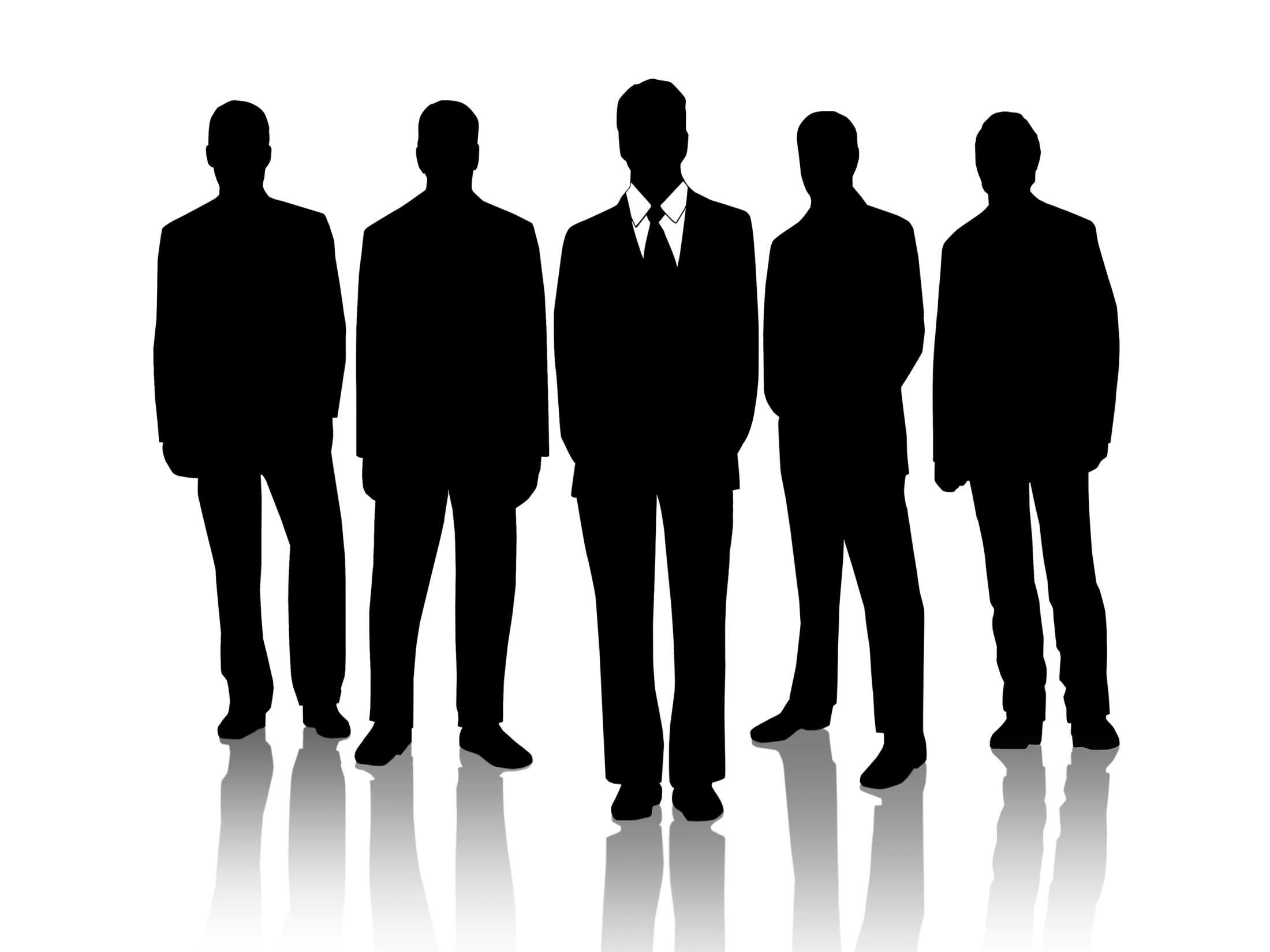 ولكن هناك ضوابط يجب توفرها ومراعاتها عند إستخدام أي أسلوب إشرافي,ومن بين هذه الضوابط:


(أ) مناسبة الأسلوب الإشرافي للهدف المراد تحقيقه.
(ب) أن يلبي الأسلوب الإشرافي حاجة هامة لدى المعلمين.
(ج) أن يتناسب الأسلوب الإشرافي مع نوعية المعلمين.
(د)أن يلقى الأسلوب الإشرافي قبولا من المعلمين.
(ه) أن يراعي الأسلوب الإشرافي المراد إستخدامه ظروف المعلمين الخاصة والشخصية.
(و) أن يكون الأسلوب الإشرافي المراد إستخدامه قابلا للملاحظة والتقويم.
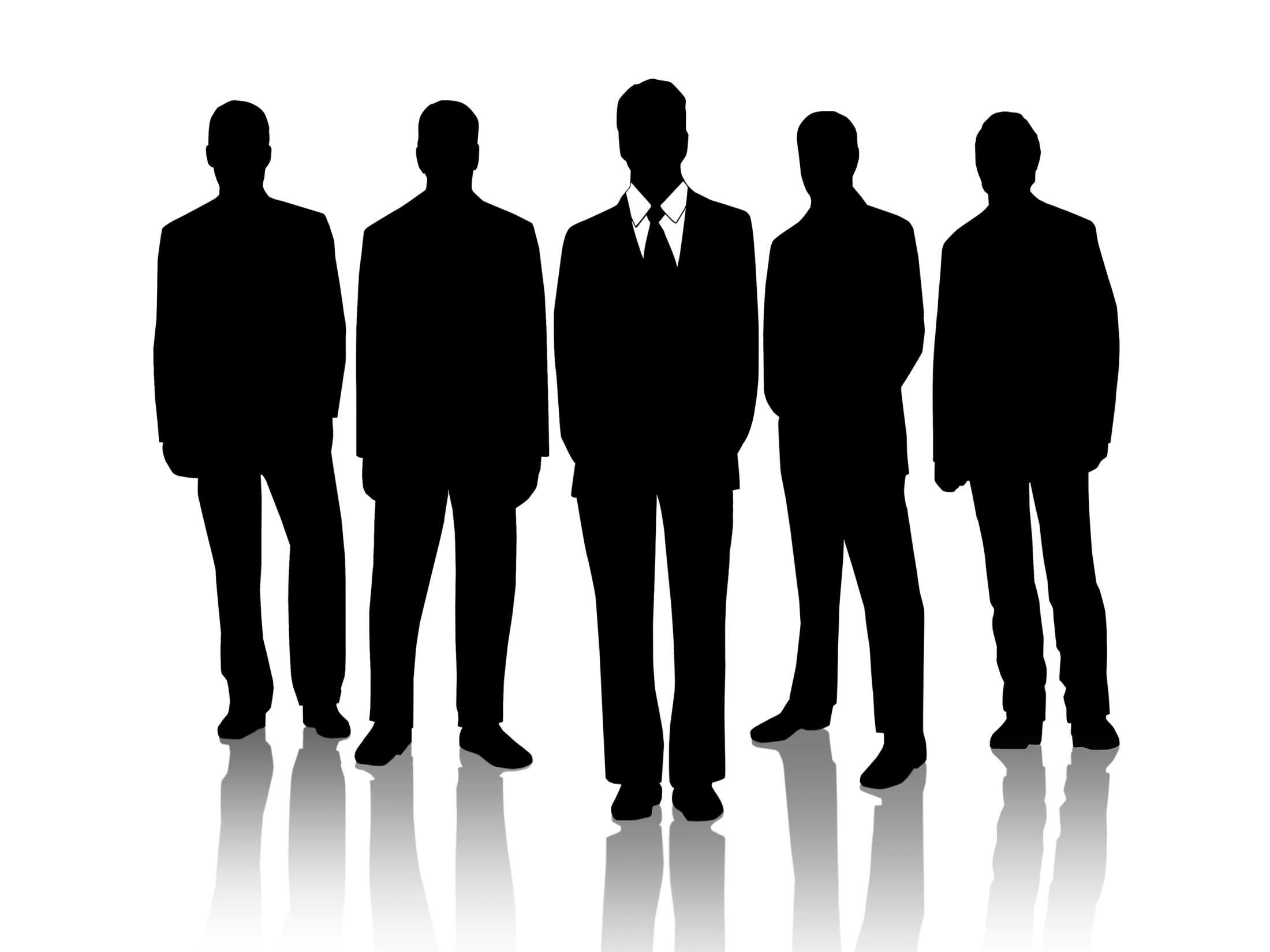 ويمكن عرض أساليب الإشراف التربوي - بشيء من التفصيل – على النحو التالي:
الأول : الزيارات المدرسية:

وهي أحد الأساليب المستخدمة في الإشراف على المدارس, وتعرف مشكلاتها, وإحتياجاتها ,وأنشطتها, وواقعها التربوي والإجتماعي.
ذلك أن عدم معرفة المشرف التربوي بما يجري في المدارس يجعل أعماله ونصائحه وهمية لايمكن تطبيقها ,فكل مدرسة من المدارس لها مشكلاتها,ولا يمكن معالجة هذه المشكلات إلا بالوقوف عليها عن طريق الزيارات الميدانية الفعالة.
وفي هذا الصدد يذكر رداح الخطيبب وآخرون(1419هـ:230) أنه يتحتم على المشرف التربوي أن يخطط لهذه الزيارات بإتباع الخطوات الثلاث التالية:
1- أن تكون الزيارة وفق خطة عمل مرنة متضمنة للأهداف المراد تحقيقها.
2- الإتفاق على موعد الزيارة مع إدارة المدرسة.
3- الحصول على معلومات كافية عن معلمي المدرسة من مركز الإشراف أو إدارة التعليم بهدف توجيه الإهتمام لمن هو أحوج إليه من بين المعلمين.
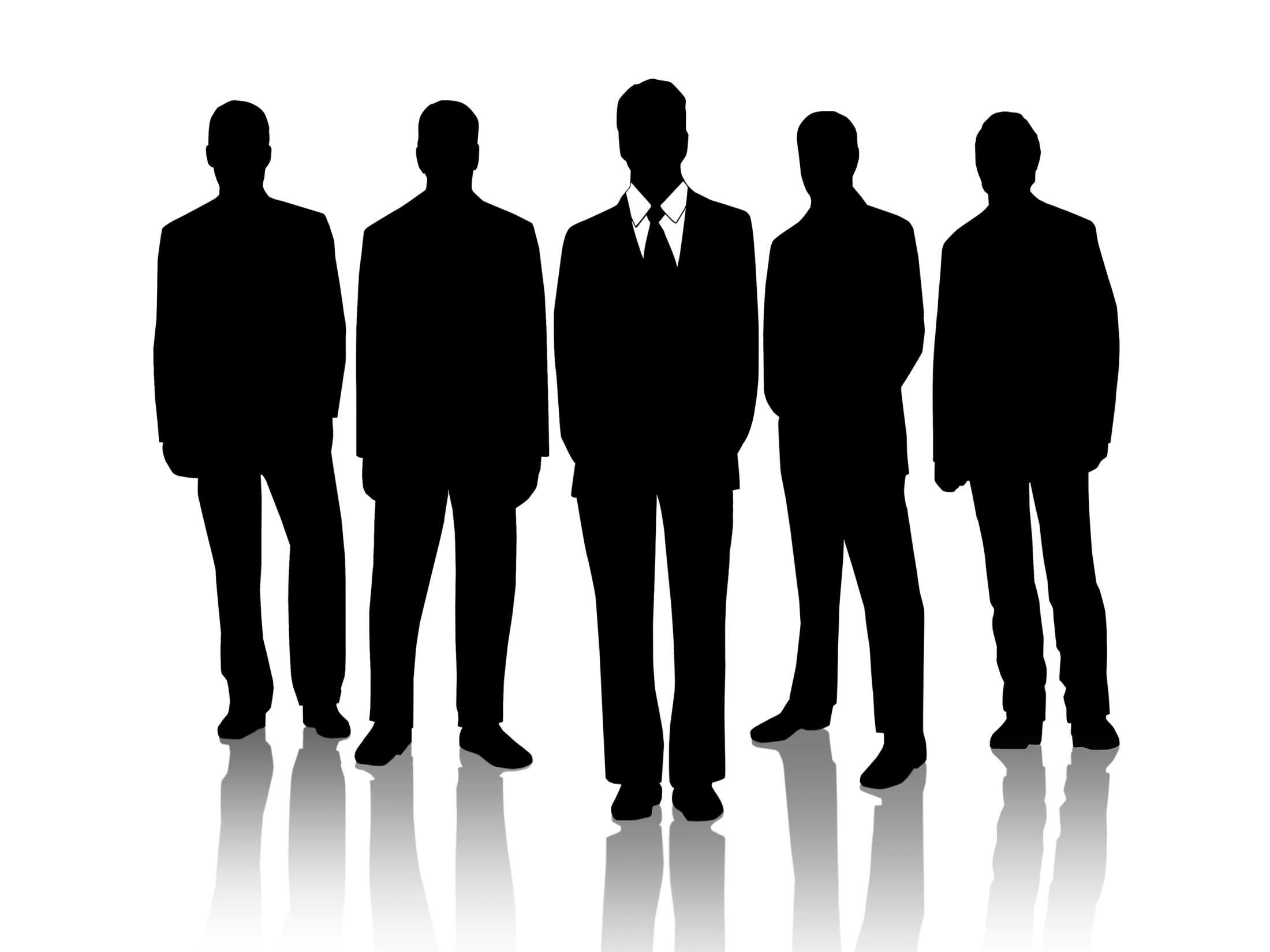 وينقل "إبراهيم الحماد" عن الخطيب وآخرين أهم الأمور التي يجب على المشرف التربوي ملاحظتها في هذه الزيارة . وهي سبعة ملاحظات على النحو التالي:
(أ) التعرف على مدى مساهمة المدرسة في خدمة المجتمع المحلي , والإرتقاء بمستواه.
(ب) التعرف على مدى تأثير المدرسة في تحسين ظروف التلميذ وتغيير تفكيرهم وسلوكهم  بما يتلاءم مع الأهداف التربوية المنشودة.
(ج) التعرف على الأنشطة اللا منهجية للمدرسة.
(د) مدى تناسب توزيع الصفوف على المعلمين بما يتلاءم مع إمكانياتهم وقدراتهم.
(هـ) مدى دقة تنظيم السجلات والملفات والعناية بها.
(و) التعرف على سير الإختبارات الفصلية (طبيعتها - أسئلتها – رصد درجاتها - دلالتها).
(ز) التعرف على طبيعة العلاقات السائدة بين العاملين في المدرسة بما فيهم مدير المدرسة.
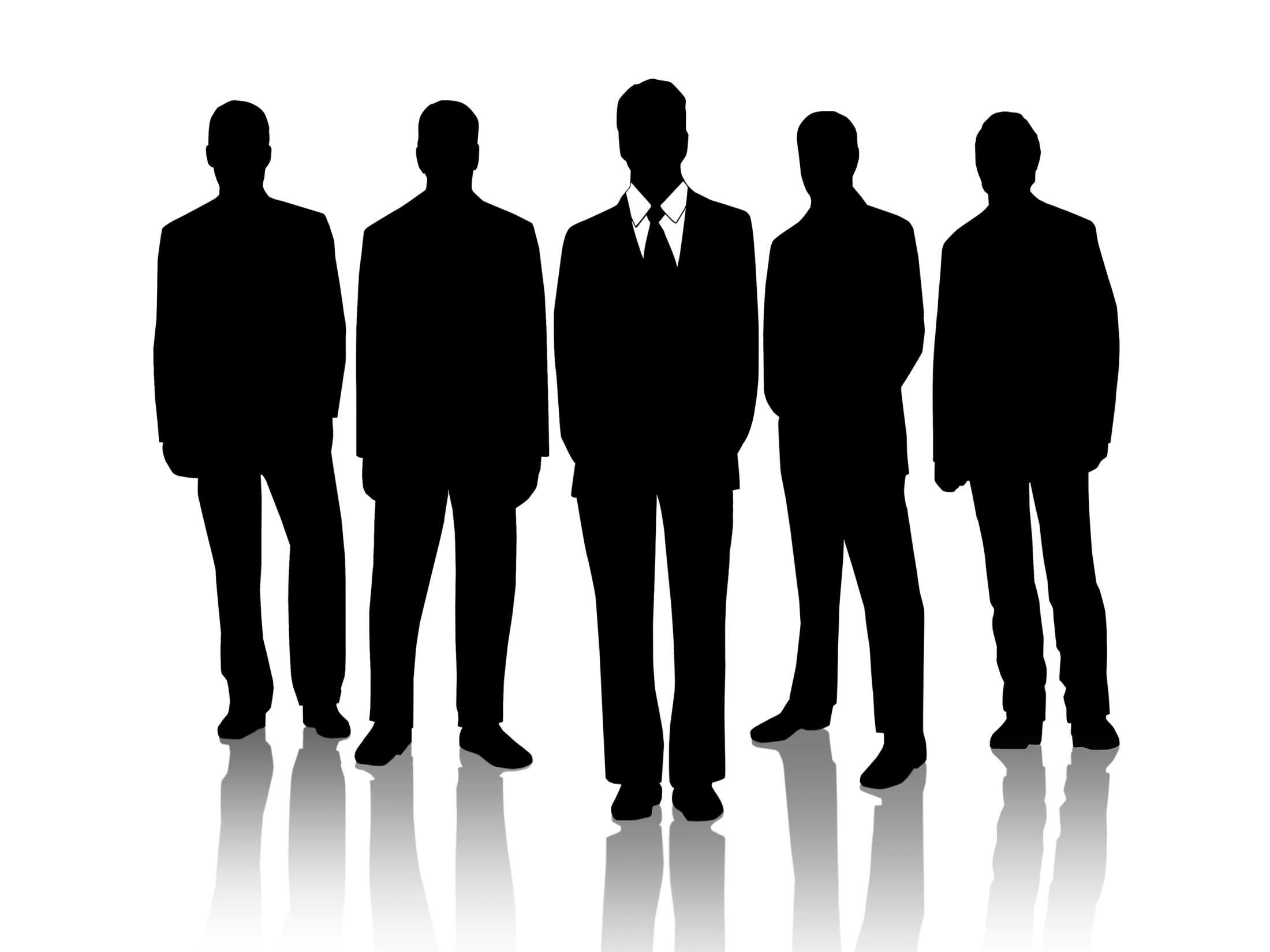 الثاني: الزيارات الصفية:

يعتبر التفاعل بين المشرف والمعلم أهم هذه التفاعلات لأنها تمثل الأفعال المباشرة للمشرفين التربويين بإعتبار أن جل إهتمامهم يتركز على أداء المعلمين,حتى ولو كان هدفهم تحسين تنفيذ المناهج الدراسية, ويبرز ذلك أهمية الزيارات الصفية وغيرها من أدوات الإشراف مثل الندوات والإجتماعات,حيث تعتبر من وسائل الإتصال المباشر,فالعملية الإشرافية هي حصيلة العمليات المعقدة والمتصلة التي لاتنتهي عند حد معين.

أما المخرجات التربوية التي تتمخض عنها العملية الإشرافية فتتمثل في المعلمين الذين تصبح كفاياتهم التعليمية أفضل من ذي قبل, والتلاميذ الذين يصبح إنجازهم على نمو أعلى واستخدام فعال للامكانيات المتوافرة ,فاذا كانت خصائص المخرجات على هذا النحو يمكن القول أن العملية الإشرافية قد حققت أهدافها في تحسين العملية التربوية بمعناها الواسع الشامل
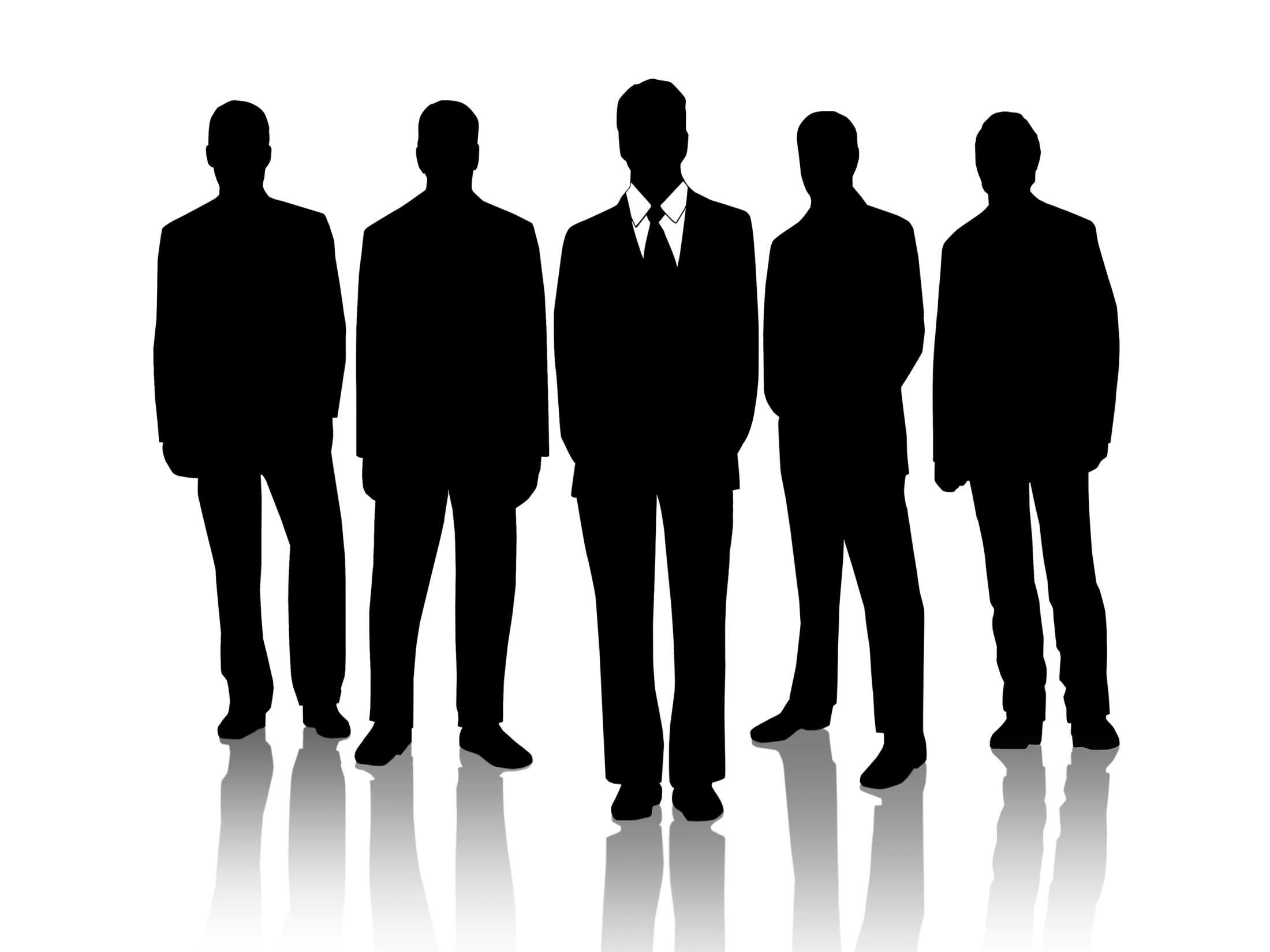 وهذا هو الفرق بين التوجيه التربوي  والإشراف التربوي الشامل ,ففي حين يهدف التوجيه التربوي إلى تحسين أداء المعلمين إنطلاقا من أن ذلك سيؤدي بالضرورة إلى تحسين تنفيذ المناهج الدراسية وتطوير تعليم التلاميذ ,فإن الإشراف التربوي الشامل يتناول جميع عناصر العملية التعليمية بما فيها المعلم بإعتباره أحد هذه العناصر ولذلك جاء التوجيه التربوي كمرحلة إنتقالية بين التفتيش والإشراف التربوي الشامل الذي ننادي به في أنظمتنا التربوية اليوم.

ويقصد بالزيارات الصفية زيارة المشرف التربوي للمعلم في قاعة الصف أثناء عمله.بهدف رصد النشاطات التعليمية , وملاحظة التفاعل الصيفي, وتقويم أداء المعلم والوقوف على أثره في التلاميذ وللزيارات الصفية ثلاثة أشكال هي:
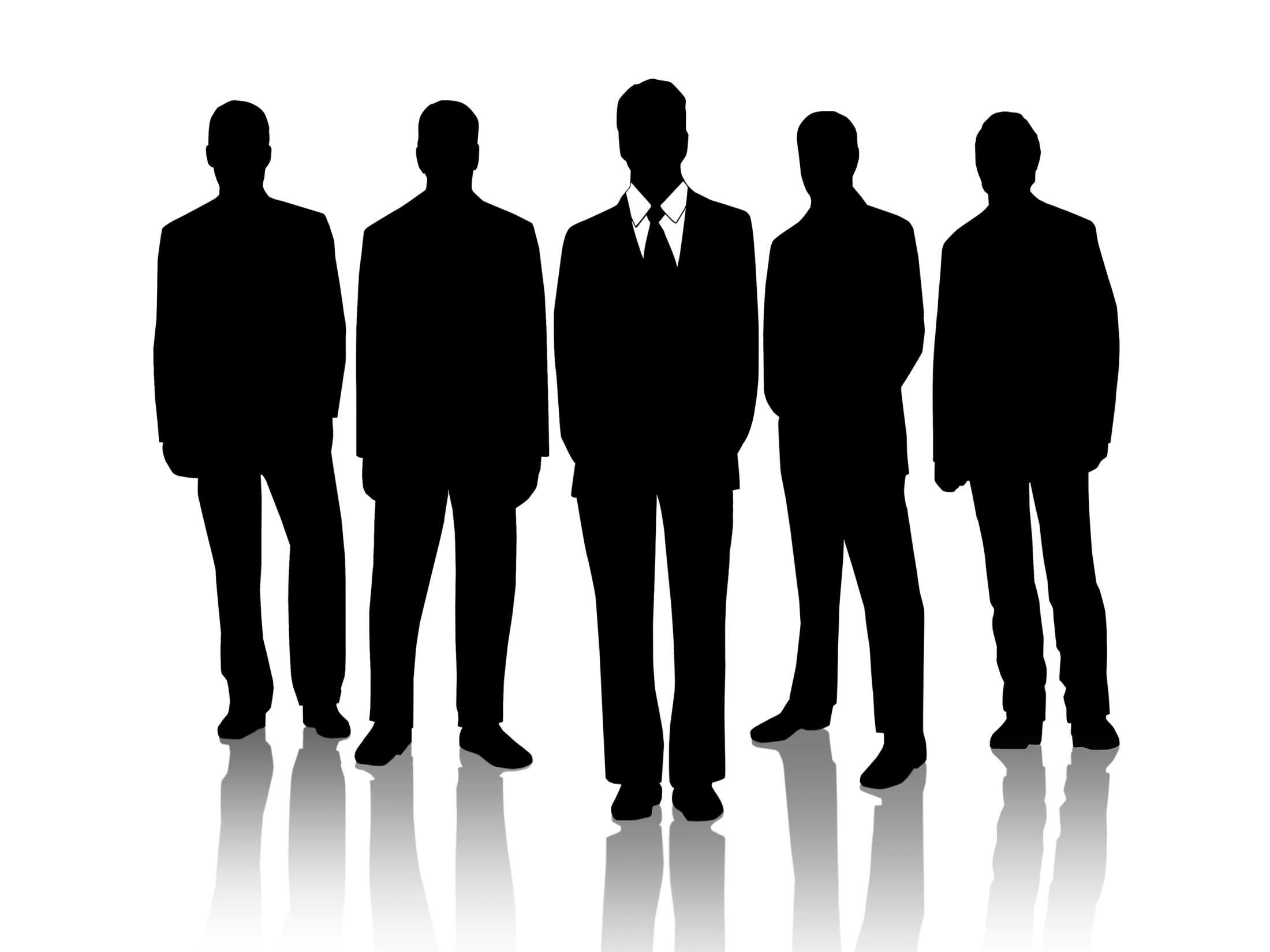 1/ الزيارات المفاجئة: وهي الزيارة التي يقوم بها المشرف دون إشعار أو إتفاق مسبق,وترتبط هذه الزيارة في أذهال المعلمين بممارسات التفتيش,وهذا النوع يتناقض مع المفهوم الحديث للإشراف التربوي ويهدم جسور الثقة بين المشرف والمعلم,ولقد عارض المعلمون هذا الأسلوب بشدة حيث كانوا يعتبرونه تهديدا لشخصياتهم وأساليبهم وقدراتهم,وذلك نظرا للأساليب التي كان يستخدمها المشرفون التربويون أثناء زياراتهم للمعلم في الفصول المدرسية،من المقاطعة للمعلم أثناء شرحه للدرس وإبراز أخطاءه أمام طلابه وهدر كرامته نتيجة لذلك.

2/ الزيارة المرسومة المخطط لها: وهي التي يتم تحديد موعدها بالتشاور بين المشرف والمعلم,حيث يكون المعلم على علم مسبق بالوقت الذي يريد المشرف التربوي زيارته في,وبالتالي يحاول المعلم تحسين أداءه وإبراز قدراته الحقيقية وتقديم أفضل ماعنده.
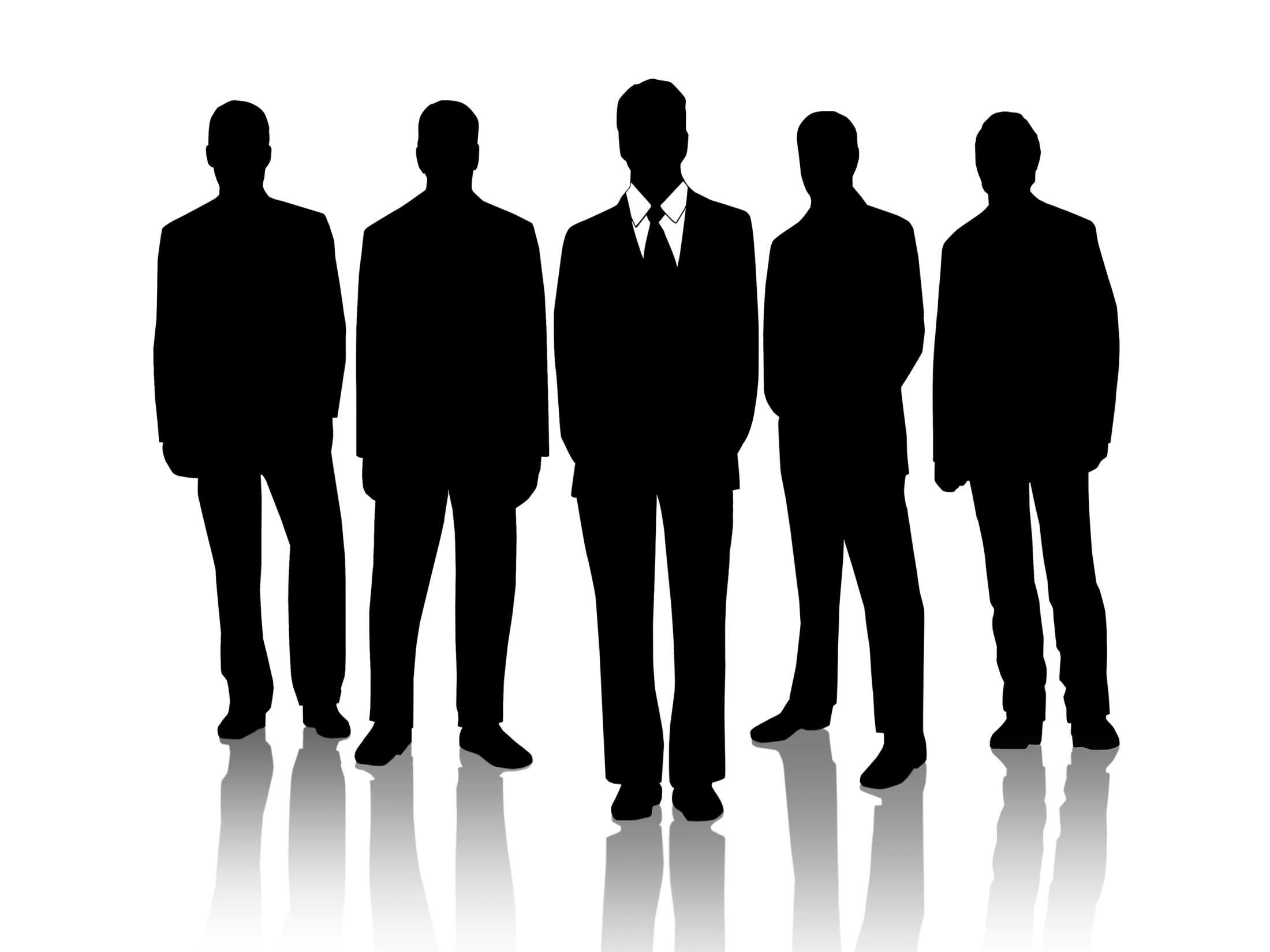 3/الزيارات المطلوبة: وهي الزيارات التي تتم بناءا على دعوة المعلم نفسه للمشرف التربوي وهي إما ان تكون بناءا على طلب مدير المدرسة أو المعلم ,وإما أن يطلبها المعلم المتميز ليعرض على المشرف التربوي بعض الخطط والأساليب الجديدة أو سجلات متابعة مبتكرة.

ويحدد رداح الخطيب وآخرون وإبراهيم الحماد تسعة أهداف وفوائد يمكن الحصول عليها من إتباع أسلوب الزيارات الصفية وذلك على النحو التالي:

معرفة مدى ملائمة المواد الدراسية لقدرات إنتاجيات الطلاب .
التعرف على الطرق والأساليب المستخدمة في تعليم الطلاب ومدى ملائمتها.
الإطلاع على الوسائل المستخدمة في تقويم الطلاب.
إكتشاف الأخطاء والمشكلات والصعوبات المشتركة بين عدد من المعلمين لمناقشتها في إجتماع يدعو إليه المشرف التربوي.
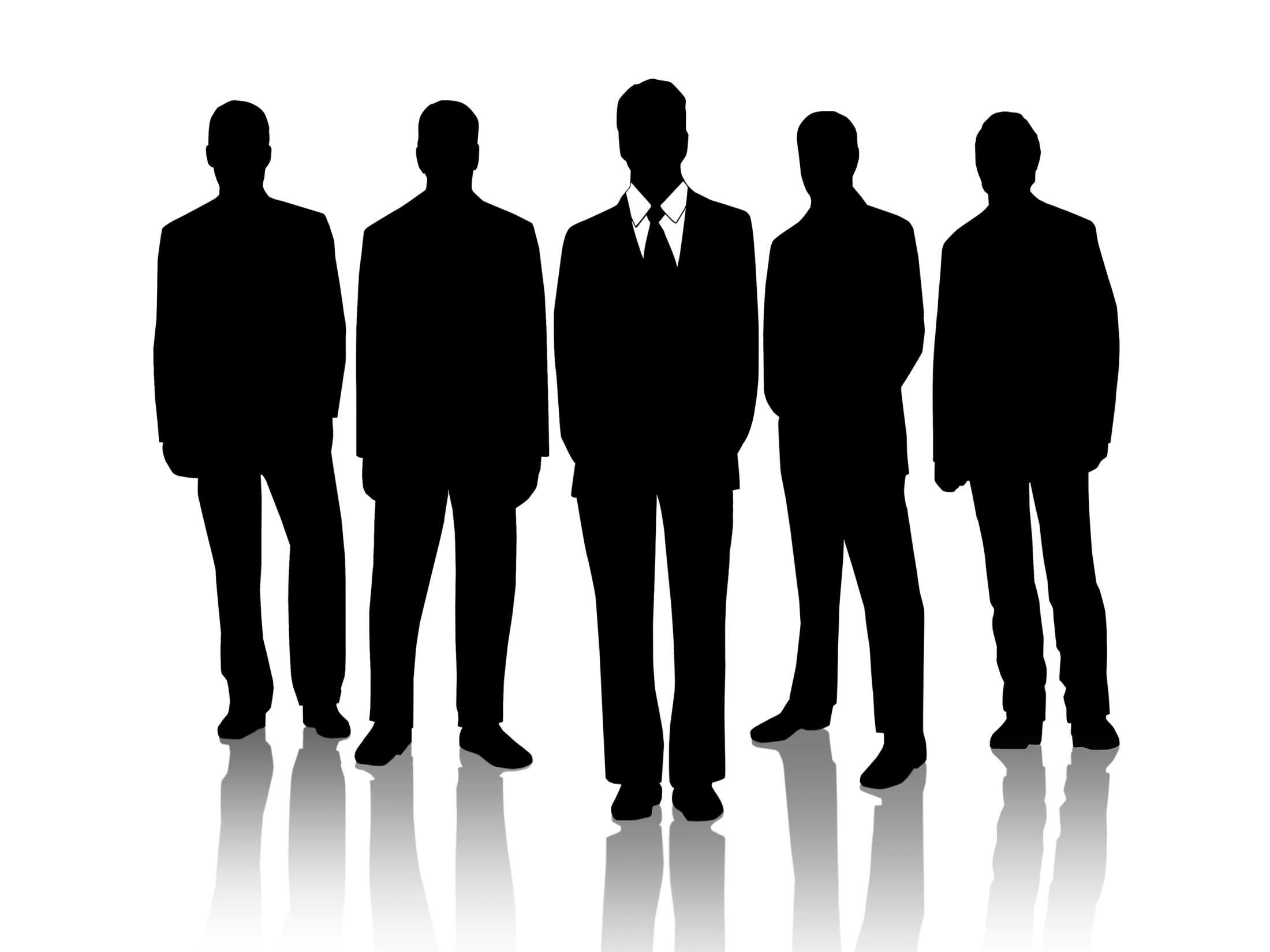 معاونة المعلمين في تقويم أعمالهم وحل المشكلات التي يعانون منها.
إكتشاف حاجات المعلمين ومواهبهم,وقدراتهم لتنميتها والإستفادة منها.
توثيق علاقة المشرف التربوي بالميدان لوضع الواقع في عين الإعتبار عند القيام بعملية تخطيط البرنامج الإشرافي.
إن الزيارة الصفية تتيح للمشرف التربوي متابعة ماتم الإتفاق عليه مع المعلمين وتقويم العملية الإشرافية.
زيادة رصيد المشرف التربوي من الخبرات التربوية بما يطلع عليه من أساليب وطرق جديدة لم يكن يعرفها وسبقه إليها بعض المعلمين.
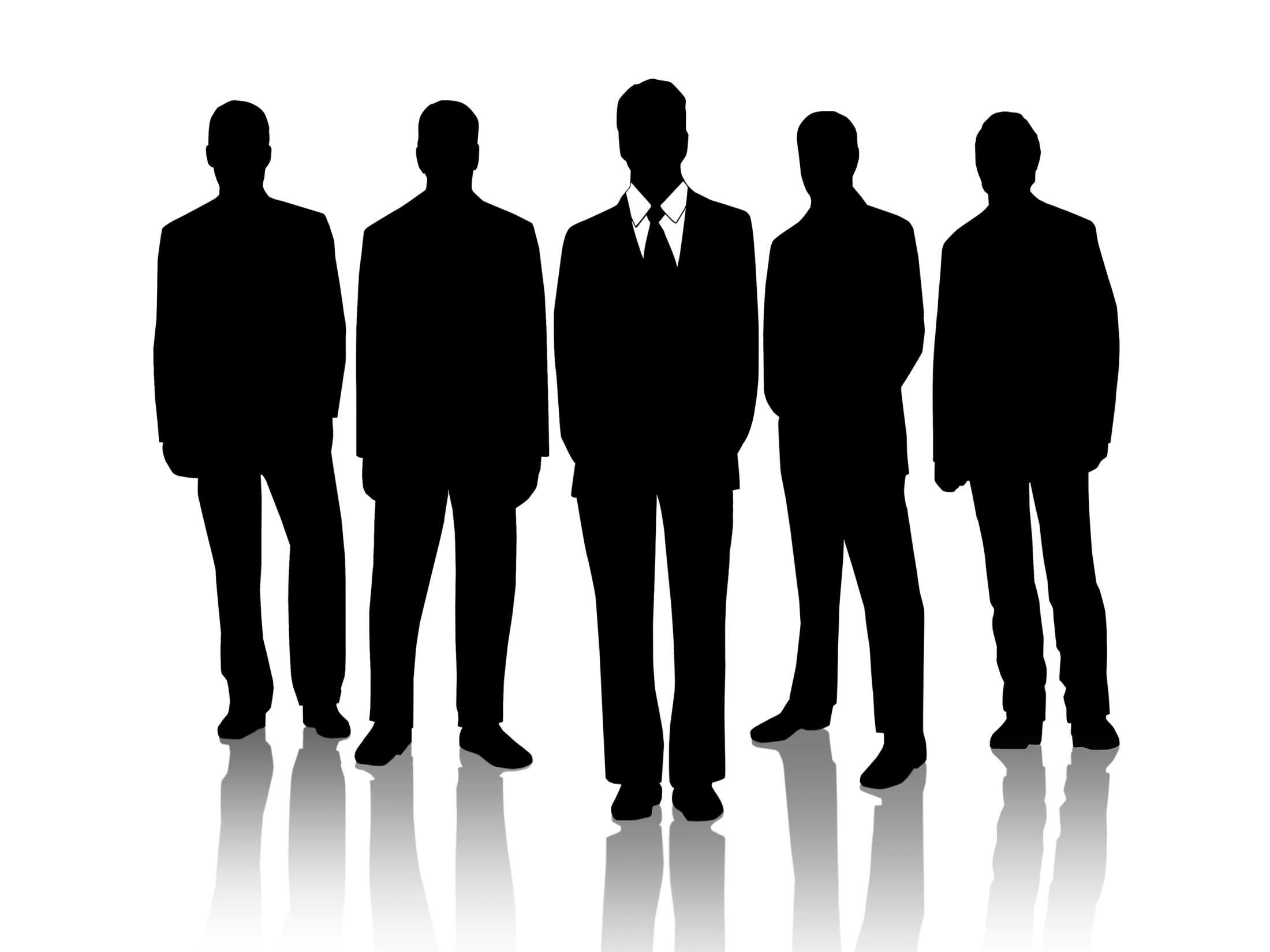 الثالث: المداولات الإشرافية:
عي عبارة عن كل مايدور من مناقشات أو مشاورات بين المشرف التربوي والمعلم حول بعض المسائل المتعلقة بالأمور التربوية العامة أو أساليب التعلم,ومشكلات تعليمية,أو ملاحظات تتصل بكفايات المعلم العلمية والمهنية.

وبعبارة أخرى يقصد بها (مايدور من مناقشات بين المشرف التربوي وأحد المدرسين حول بعض المسائل المتعلقة بالأمور التربوية العامة,التي يشتركان في ممارستها,سواء كانت هذه المناقشات موجزة أم مفصلة,عرضية,أم مرتبا لها).

ويذكر ويذكر أن المداولات الإشرافية ليس لها وقت محدد,فقد تتم بناءا على طلب المعلم,وقد تتم في وقت يرى فيه المشرف التربوي أن لديه شيء ما يريد أن يقوله,غير أنه من المتعارف عليه عادة أن المشرف التربوي يلتقي بالمعلم الجديد قبل أن يدخل عليه في الصف,وذلك لطمأنته وإزالة الرهبة من نفسه,أما بالنسبة للمعلم القديم فتكون المداولة عادة بعد الزيارة الصفية,لمناقشة بعض المستجدات التي قد تطرأ  أثناء عرض الحصة,أو لإتمام مناقشة قضية تمت إثارتها في جلسة سابقة, وقد تدور حول مشكلة معينة واجهت المعلم أثناء تأديته مهنته كتوزيع الحصص والفصول أو حول خلاف بين المعلم وأحد الطلاب في المدرسة.
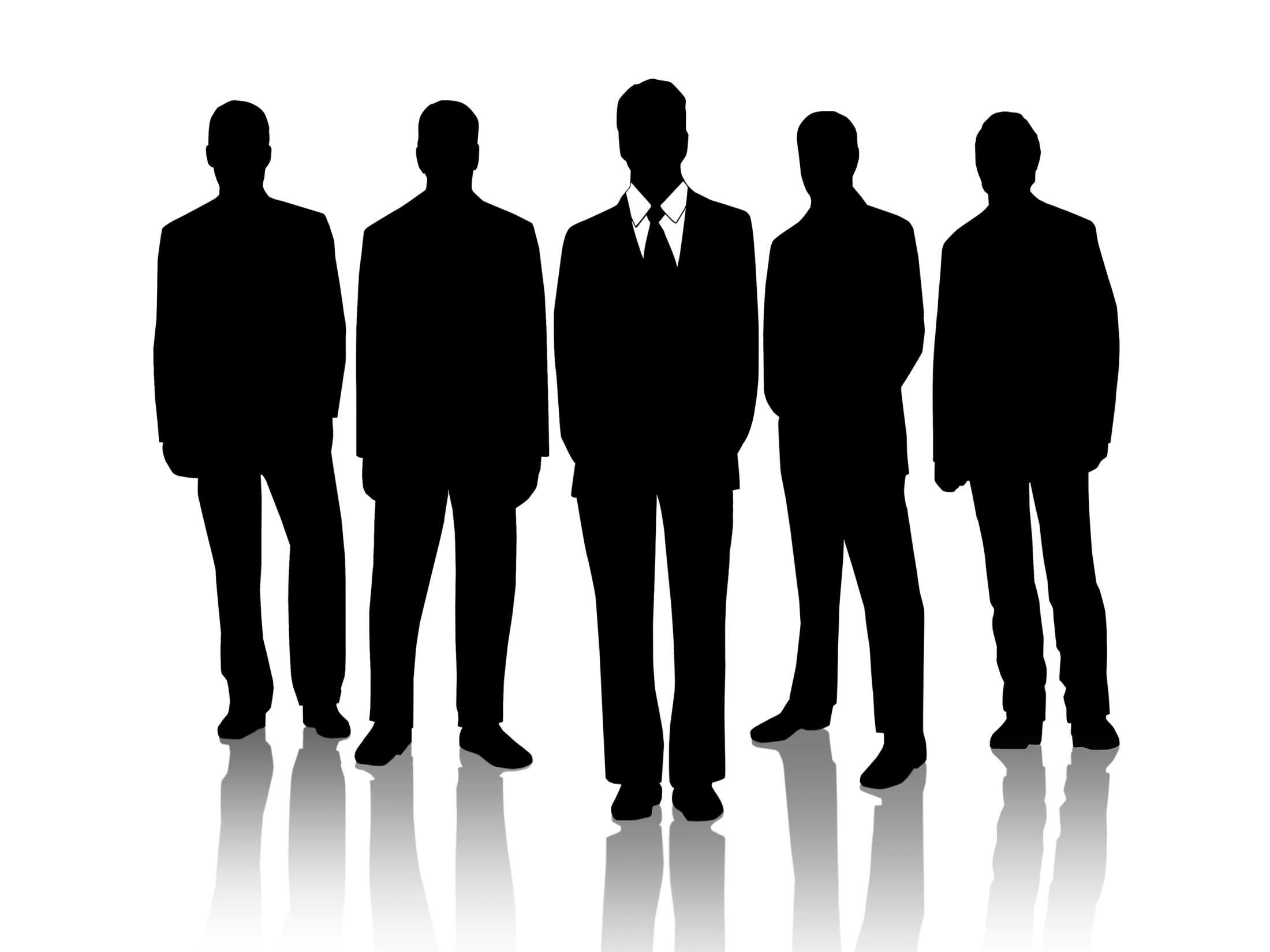 ويرى حامد الأفندي وإبراهيم الحماد أن هنالك ستة أهداف بارزة تسعى المداولة الإشرافية إلى تحقيقها,وهي:

تعرف المشرف التربوي على المعلم.
مساعدة المعلمين في التعرف على حقيقة أنفسهم ومالديهم من مواهب وقدرات.
 وغرس الثقة في نفس المعلم وتنمية الحماس والطموح وقوة الإرادة لديه.
إزالة المشكوك وتوضيح النقاط الغامضة.
إظهار التقدير للمعلمين بالتعبير عن شكرهم ومكافئتهم.
تبادل الآراء والأفكار,وضمان المساعدة عند الحاجة.
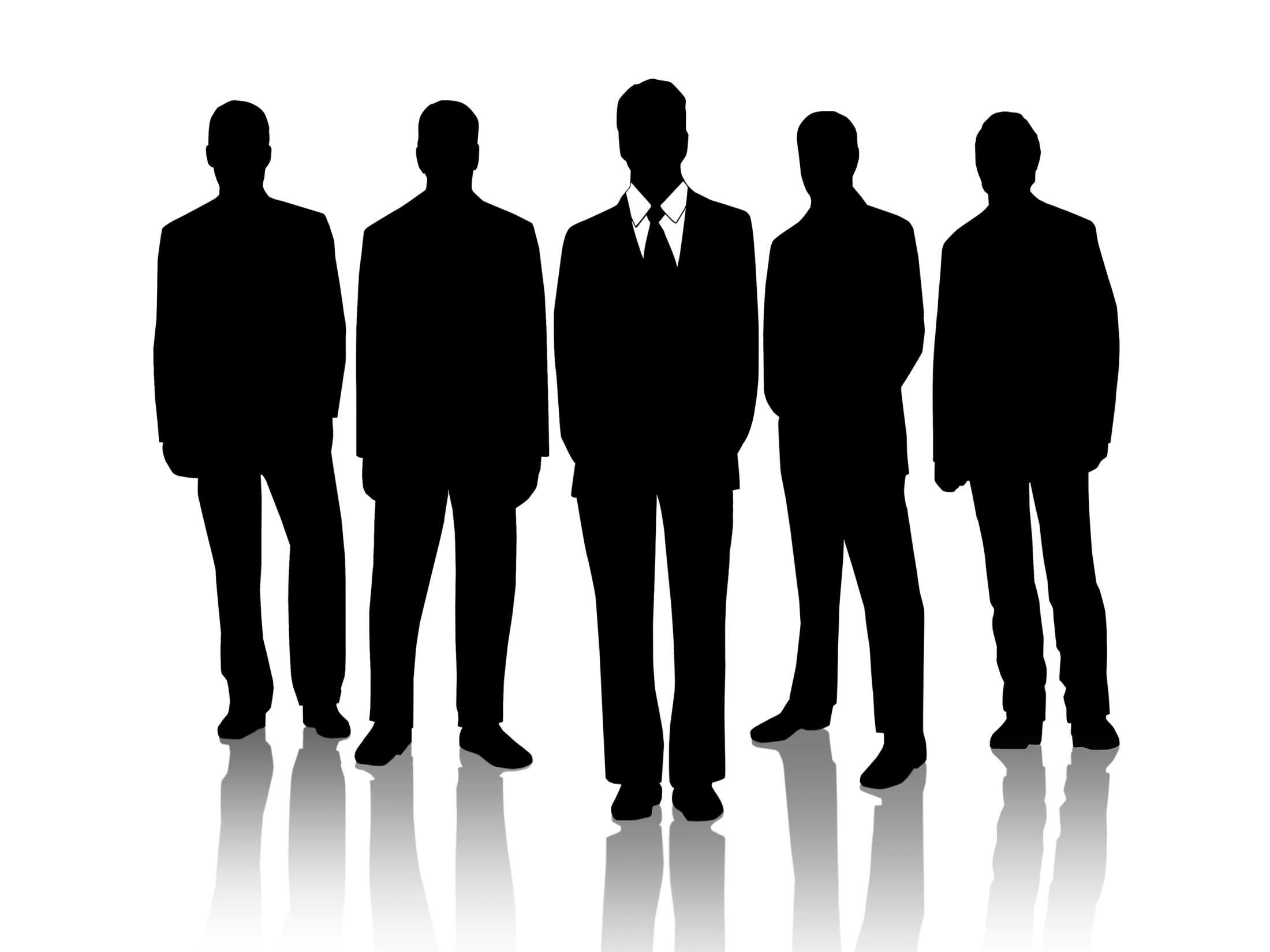 الرابع: النشرات الإشرافيه (التوجيهية):
هي وسيلة إتصال بين المشرف التربوي والمعلمين,ويستطيع المشرف من خلالها أن ينقل إلى المعلمين بعض خبراته,وقراءاته,ومقترحاته,ومشاهداته,بقد معقول من الوقت واالجهد.

ويقصد جميل البني بالنشرات الإشرافية (التوجيهية) عدد من الصفحات المطبوعة يرسلها المشرف التربوي لكل الأشخاص الذين يشرفون عليها بغية تطوير عملهم,يقدم المشرف فيها(خلاصة مقترحاته,وعصارة تجاربه وإطلاعه على أحدث المفاهيم والنظريات التربوية في جميع ميادين العمل,مركزا على مايسهم في إثراء نموهم المهني,وعلاج الصعوبات والمشكلات التي يمرون بها سواء أنفسهم أو طلابهم) 
ويذكر رداح الخطيب وآخرون أن النشرة الأشرافية يمكن ان تتضمن إشارات إلى المقالات الصادرة في النشرات والدوريات التربوية التي يمكن أن تهم المعلمين,وإلى مراجع علمية ومهنية تهم وتفيد المعلمين,وإلى أخبار مهنية,كما يمكن أن تتضمن نتائج إختبارات وأبحاث تربوية ومقالات جديدة.
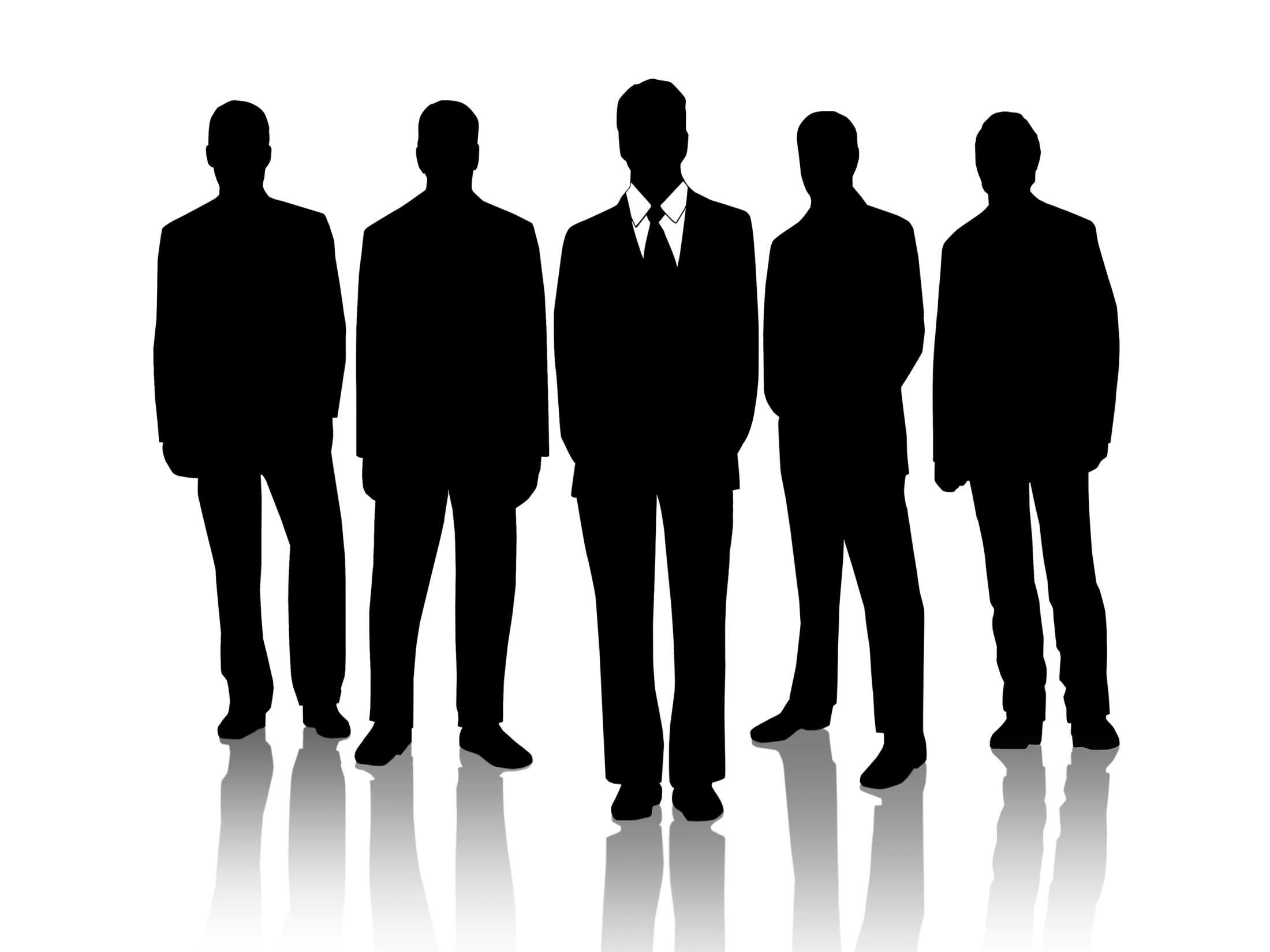 الخامس:القراءات الموجهة:
القراءات الموجهة هو أسلوب من أساليب الأشراف التربوي الحديث وتحدد وزارة المعارف أنه يهدف إلى تنمية كفايات المعلمين أثناء الخدمة من خلال إثارة إهتمامهم بالقراءات الخارجية وتبادل الكتب وإقتنائها,وتوجيهم إليها تنظيما موجها ومدروسا.
وفي ضوء هذا المعنى ترى صالحة سنقر أنها بهذا تعد من الأساليب التي تحقق للمعلم أسباب النمو الأكاديمي والمهني في مجال عمله التربوي,وتعمل على تطوير معلوماته وأساليبه,كما تمكنه من العمل على تكييف القدرات العالمية المتنوعة ليتلاءم مع الواقع التربوي الذي يعيشه مما يساعد على تطوير تحصيل التلاميذ وتقدمهم.

السادس:الندوات التربوية:
وهي عبارة عن عرض عدد من القادة التربويين لقضية تربوية,أو موضوع محدد,وفتح المجال,بعد ذلك للمناقشة الهادفة المثمرة.
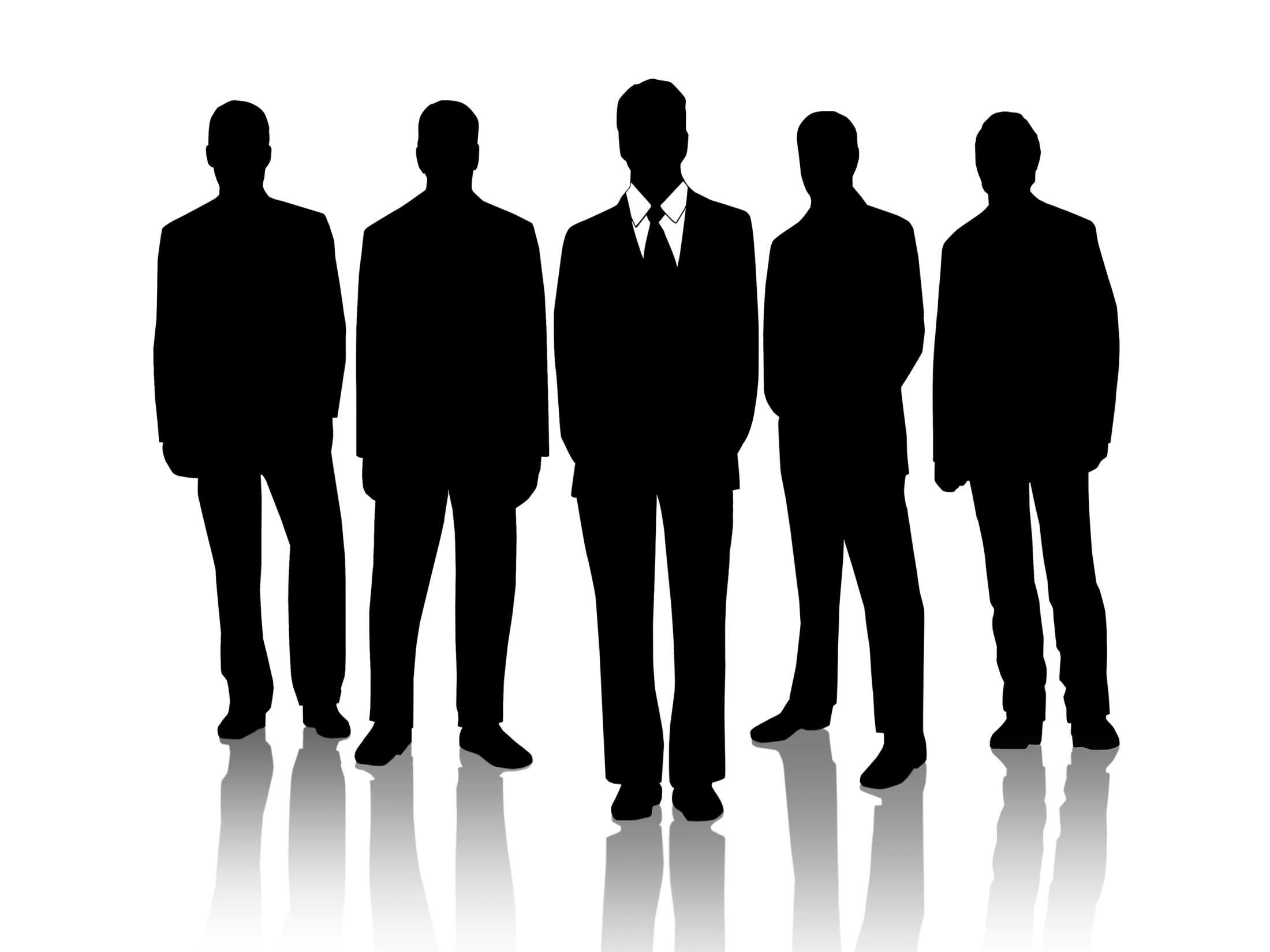 السابع:التقارير:

هي وسيلة مهمة لنقل الآراء والأفكار والمعلومات من طرف لآخر وهي من الوسائط الهامة إذا توفرت فيها الشروط التالية:
إقتصارها على المعلومات والبيانات الضرورية التي يستفاد منها.
إتصافها بالوضوح والبساطة.
إلتزامها بالدقة والموضوعية في إستخدام الألفاظ المحددة.
ان يكون التقرير إيجابيا بناءا لاسلبيا هداما.

والتقرير هو مجموعة من الحقائق والمعلومات المنظمة بشكل يعطي صورة واقعية عن شيئ ما لشخص أو أشخاص يهمهم موضوع هذا التقرير.
وتختلف التقارير بإختلاف الهدف منها إلا أنها جميعا تشترك فيها صفات تجعل منها تقريرا يؤدي الغرض منها ومن أهمها:

أن يكون للتقرير هدف واحد محدد.
أن يحوي المعلومات اللازمة والمطلوب إيصالها إلى الغير.
أن يصاغ التقرير بلغة واضحة وسليمة وبعبارات موجزة دون الدخول في التفاصيل.
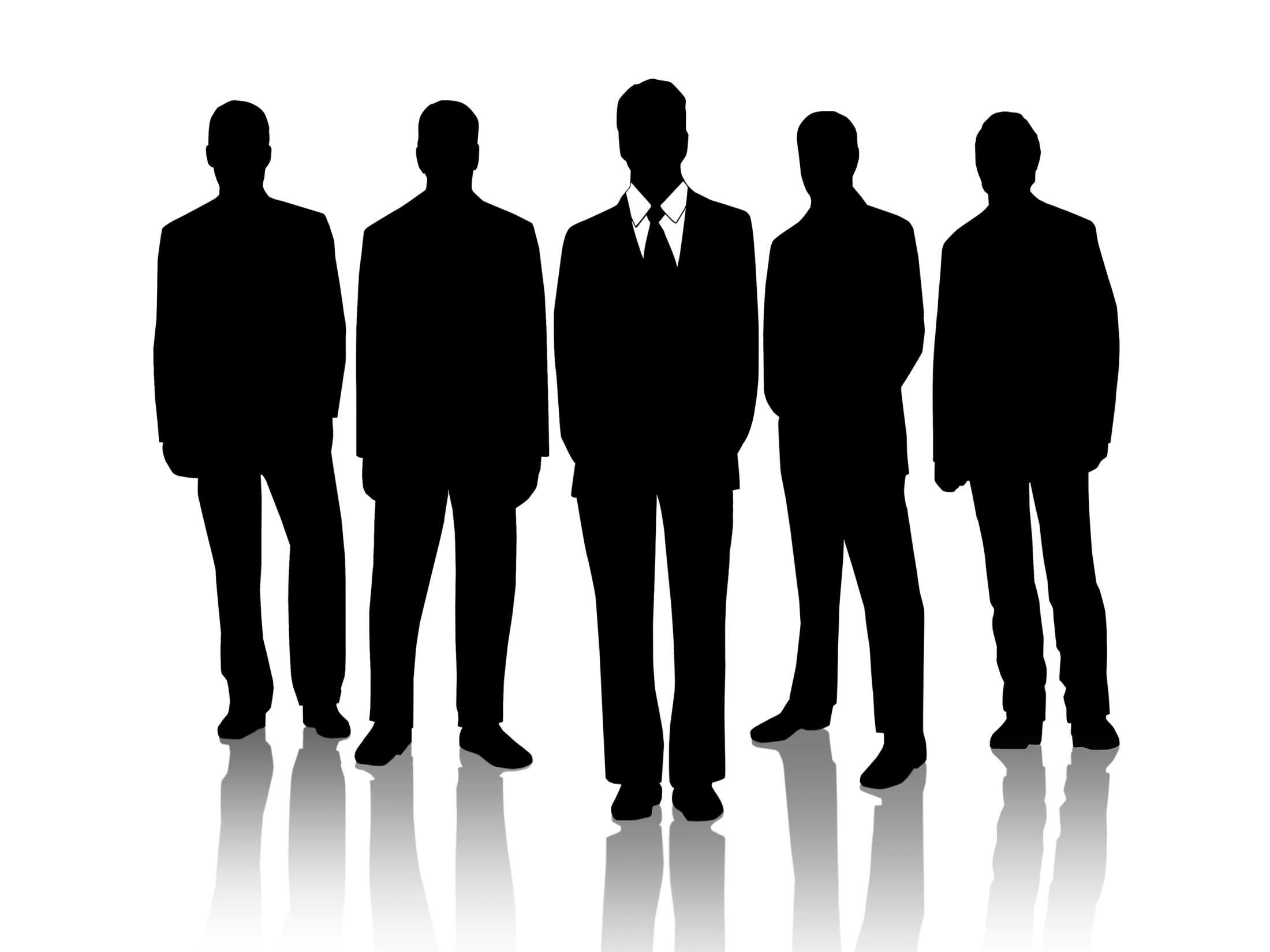 الثامن:إجتماعات المشرف التربوي بالمعلمين:
إجتماعات المشرف التربوي مع المعلمين عبارة عن لقاءات تربوية بمعلمي مادة دراسية,أو صف معين,أو مجموعة معلمين بتخصصات مختلفة لتحقيق تكامل بين جهودهم بتجميع الأفكار لمواجهة المشكلات التربوية وهي ثلاثة أنواع:
إجتماعات فردية مع معلم واحد بتخصص معين.
إجتماعات عامة لكافة المعلمين لجميع التخصصات.
إجتماعات تضم فئة واحدة(معلمين في تخصص واحد)

ويرى السعدي وآخرون أن الإجتماعات مع المعلمين أسلوب من أساليب الإشراف التربوي ويعمل على تحقيق التكامل بين جهود المعلمين والتنسيق بينهم,وأنهم عن طريق تلك الإجتماعات يمكن رفع المستوى المعنوي للمعلمين وإيجاد أساس مشترك من الخبرات وتجميع الأفكار في مواجهة المشكلات التربوية والتعرف على مواطن الإختلاف والإئتلاف بين قدراتهم
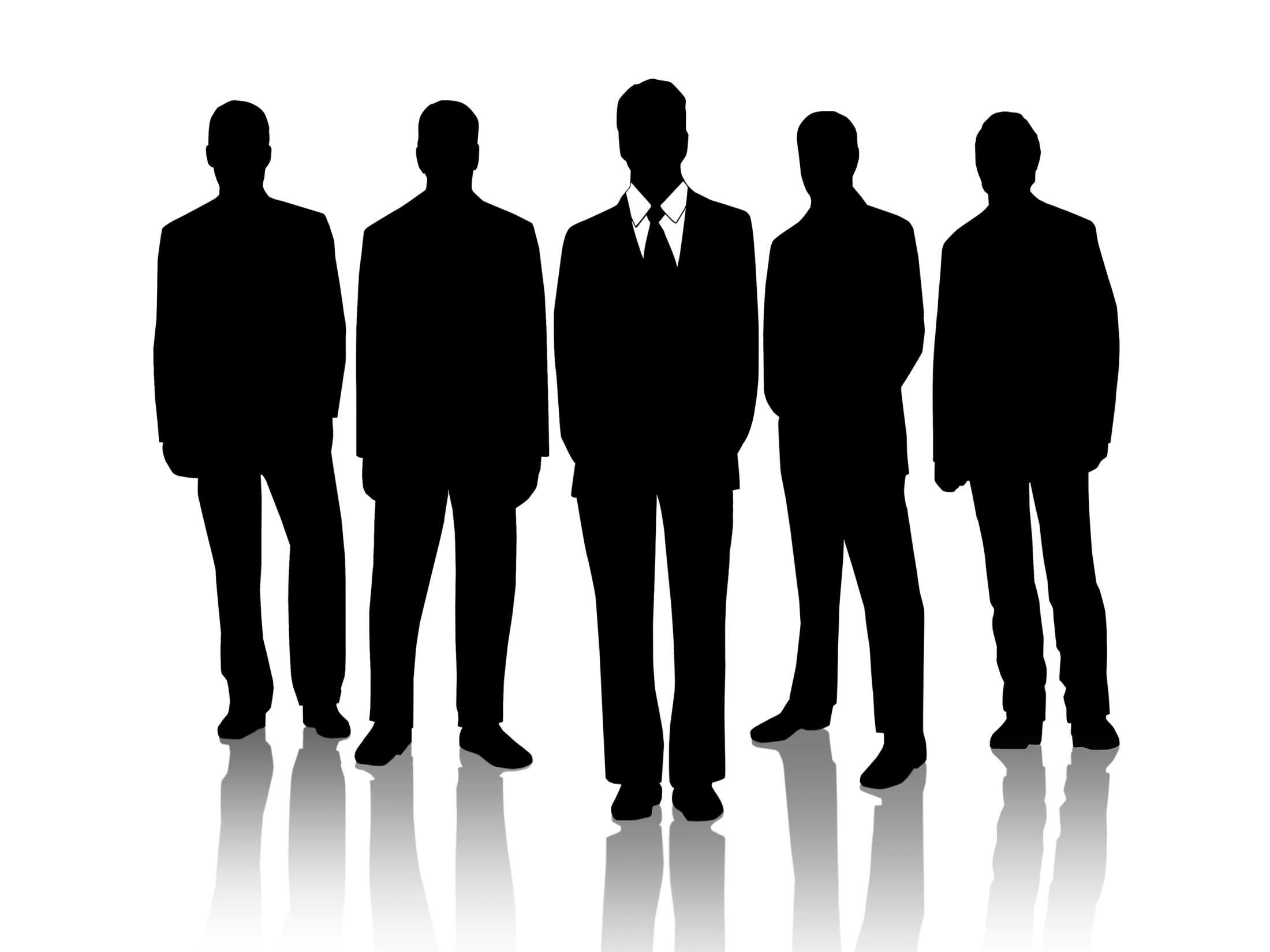 كما تهدف الإجتماعات إلى بحث المشكلات التي تواجه المدرسة وتعيق سير العملية التربوية ومناقشة الإقتراحات التي تؤدي إلى ترقية المدرسة والنهوض بها وتعقد هذه الإجتماعات بشكل دوري أو حسب الحاجة وحتى تتحقق الأهداف من هذه الإجتماعات لابد من توافر الآتي:

أن يكون لكل جدول إجتماعا جدول أعمال مدروس بشكل مسبق.
أن يكون للإجتماع هدف واحد ومحدد.
أن يتوفر في الإجتماع الجو الديموقراطي الذي يتيح لكل مشترك حرية التعبير عن الرأي.
أن تكون الموضوعات المدرجة بجدول الأعمال من الأمور التي تهم المشتركين فيه.
أن يحدد مكان الإجتماع وزمانه بشكل يتناسب مع المشتركين في الإجتماع أو الأكثرية منهم.
أن تسجل وقائع الإجتماع في سجل خاص,يدون فيه ملخص مادار من نقاش في الإجتماع وماتداوله المجتمعون من أراء وموضوعات وماتوصلو إليه من نتائج بوضعها موضع التنفيذ والرجوع إليها عند الحاجة.
هذا وتؤدي الإجتماعات المدرسية عملا مهما في الإدارة التعليمية فهي من الوسائل الضرورية للإشراف التي لايستغني عنها المدير,أو المشرف أو غيرهم في ممارساتهم لنشاطهم وواجباتهم.
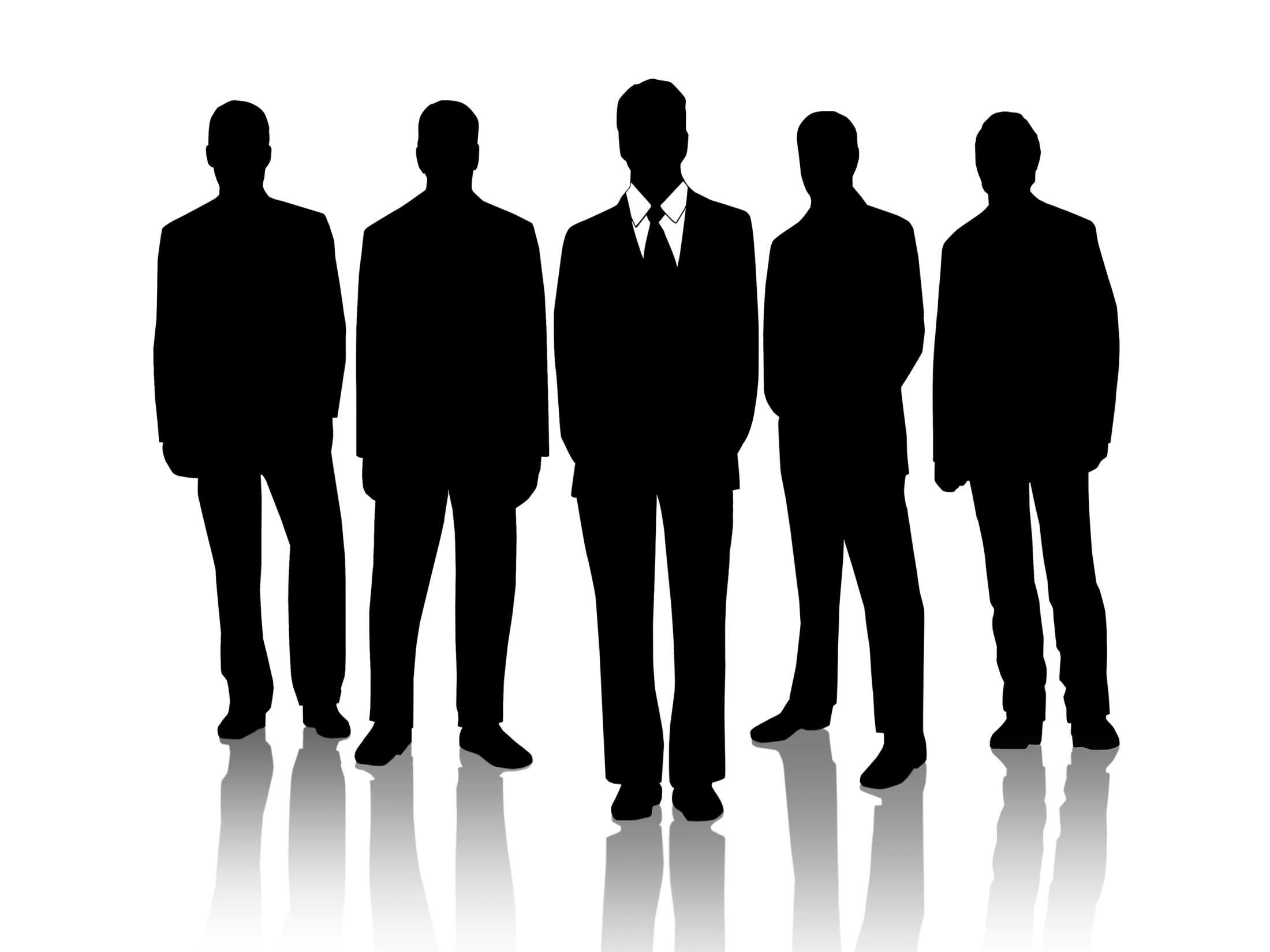 التاسع:الدروس التطبيقية:
إن الدرس التطبيقي هو نشاط عملي يتوخى توضيح فكرة أو طريقة أو وسيلة تعليمية يرى المشرف التربوي ضرورة تدريب المعلمين على إستخدامها وهو إسلوب أثبتت كثير من الدراسات انه محبب جدا لنفوس للمدرسين.
ويشير جميل البني الى ستة فوائد يمكن أن تحققها الدروس التطبيقية وذلك على النحو التالي:
أنها تعطي الدليل على إمكان تطبيق الافكار والطرق والوسائل التي تحدث عنها المشرف التربوي.
تتيح تبادل الخبرة بين المعلمين.
تثير دافعة المعلمين لتجريب طرق جديدة.
تكسب المعلمين مهارة إستخدام بعض الطرق المبتكرة مما يسهم في تطوير ادائهم وتحسينه .
تتيح الفرصة للمشرف التربوي لإختبار فاعلية أفكاره وإمكانية تطبيقها بالظروف الموضوعية المتاحة.
توثيق الصلة بين المعلمين والمشرفيين التربويين من خلال التعامل المشترك في التخطيط والتنفيذ وتقويم نتائج التطبيق.
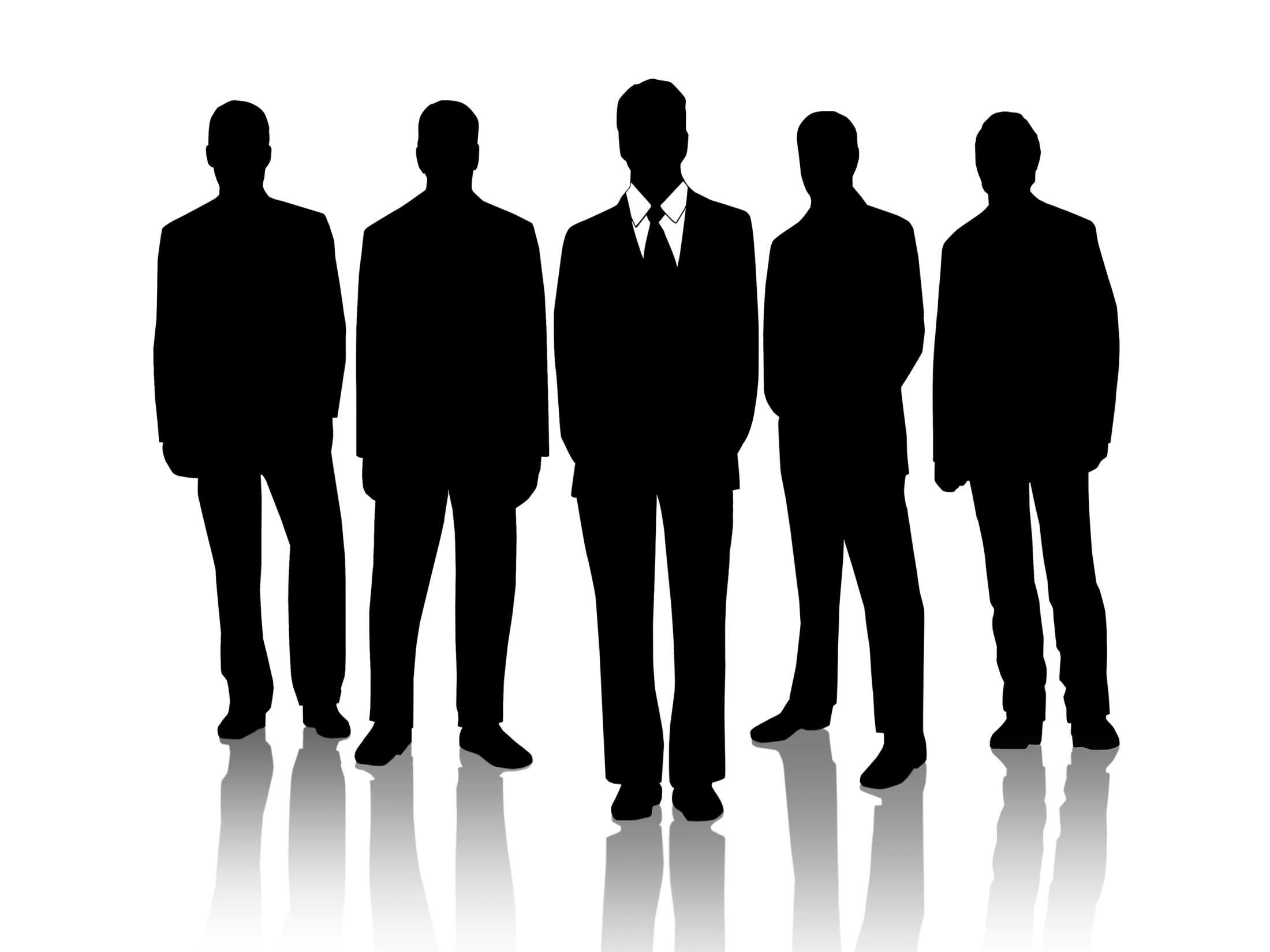 العاشر: الزيارات المتبادلة بين المعلمين:

الزيارات المتبادلة بين المعلمين أسلوب أشرافي مرغوب فيه, يترك أثرا في نفس المعلم و يزيد من ثقته بنفسه, لانه يجري في مواقف طبيعيه غير مصطنعه و يتم فيه زيارة معلم أو أكثر لزميل لهم داخل الفصل, و قد تتم الزيارات المتبادلة بين معلمي مدرسه واحده او مدرستين متجاورتين, و بين معلمي ماده واحده, أو مواد مختلفة, و ذلك تحت إشراف مدير المدرسة, أو المشرف التربوي.
و المشرف التربوي في هذا الأسلوب "يلعب دورا بارزا في عملية التخطيط لتبادل الزيارات, و التنسيق مع المعلمين من اجل تمكينهم من زيارة زملائهم الأكثر تأهيلا, و الأطول خبره.
و يرى " عبد الله ألحارثي " أن هذا الأسلوب – و يعني تبادل الزيارات بين المعلمين- لا يجعل عملية الأشراف التربوي قاصرة على زيارة المشرف للمعلم, بل يجعل المعلم عاملا أساسيا في عملية الإشراف التربوي: حيث يقوم بإعداد مشكلاته, و زيارة زميل له لمناقشة هذه المشكلات .
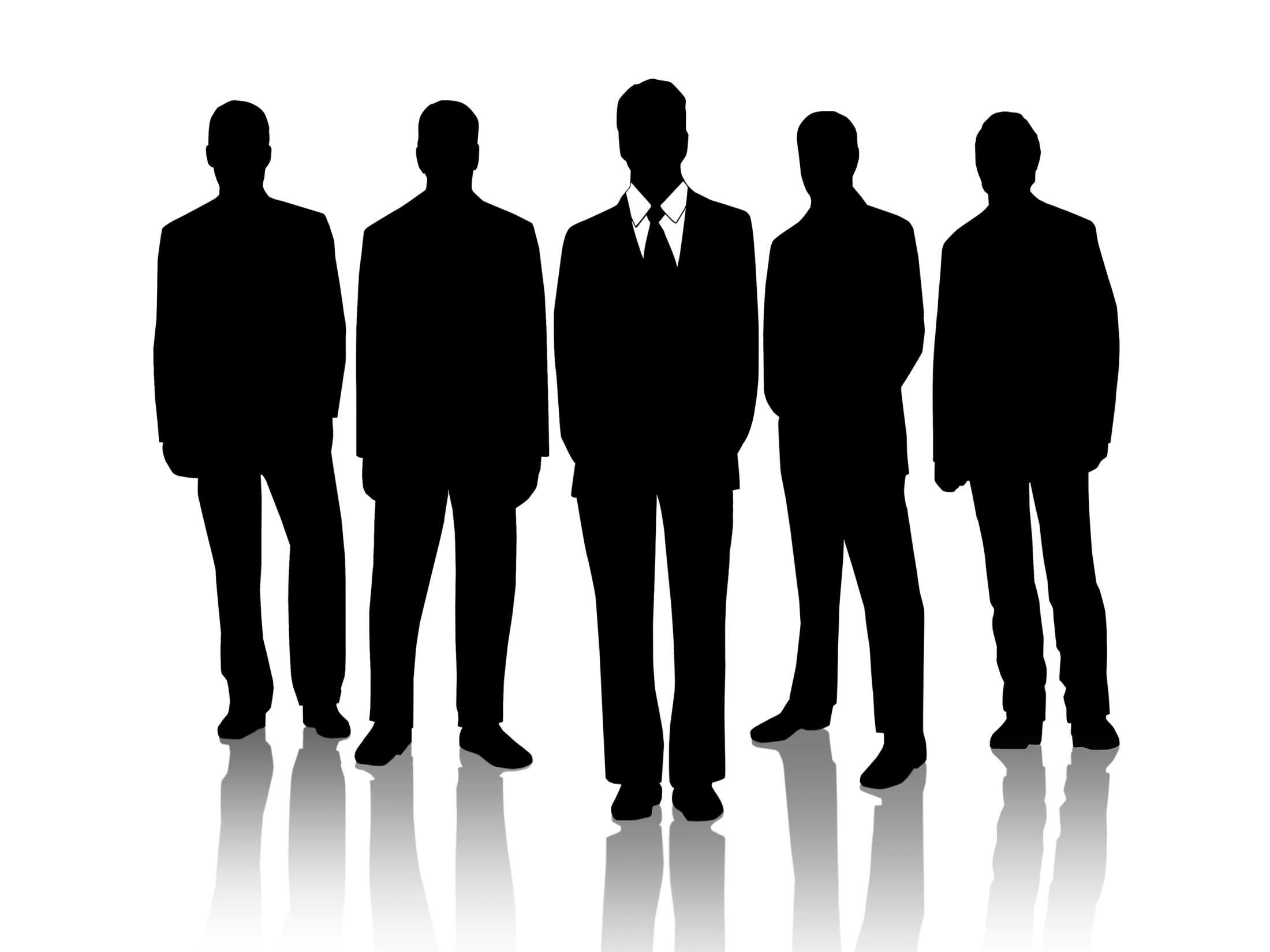 يذكر عبد الحليم العبد اللطيف أن من بين الأهداف التي يمكن أن تحققها الزيارات المتبادل بين المعلمين ما يلي:
الاطلاع على طريقة المعلم في تعامله و تفاعله مع طلابه من اجل تحقيق الأهداف ألسلوكيه المحددة في خطته اليومية.
كيفية الاستفادة من الوسائل التعليمية المتاحة.
تقييم المعلم الزائر لنفسه, وذلك بعقد مقارنه بين ما يقوم به هو , و ما يقوم به زميله.
تعزيز الجهود الرائده التي يقوم بها المعلم الذي تمت زبارته: مما يجعله يقبل على مواصلة هذه الجهود بحماس ودافعية عالية.
ومن وجهة نظره,يشير محمود المساد الى أن هناك أربع ضوابط يتعين مراعاتها إذا اردنا للزيارات المتبادلة بين المعلمين ان تحقق أهدافها المنشودة,وهذه الضوابط الأربعه هي:
أن تكون اهداف الزيارة واضحة ومحددة للجميع.
أن ينوه المشرف التربوي باهمية البرنامج واهدافه قبل البدء في استخدامه.
يعقب برنامج الزيارة مناقشة وحوار حول فعاليات الحصة المدرسية ومدى تحقيقها لأهدافها.
أن ينتبه المشرف التربوي والمعلمون الى ضروره مراعاة الفروق في الظروف البيئية المحيطة تجنباً للتقليد الأعمى
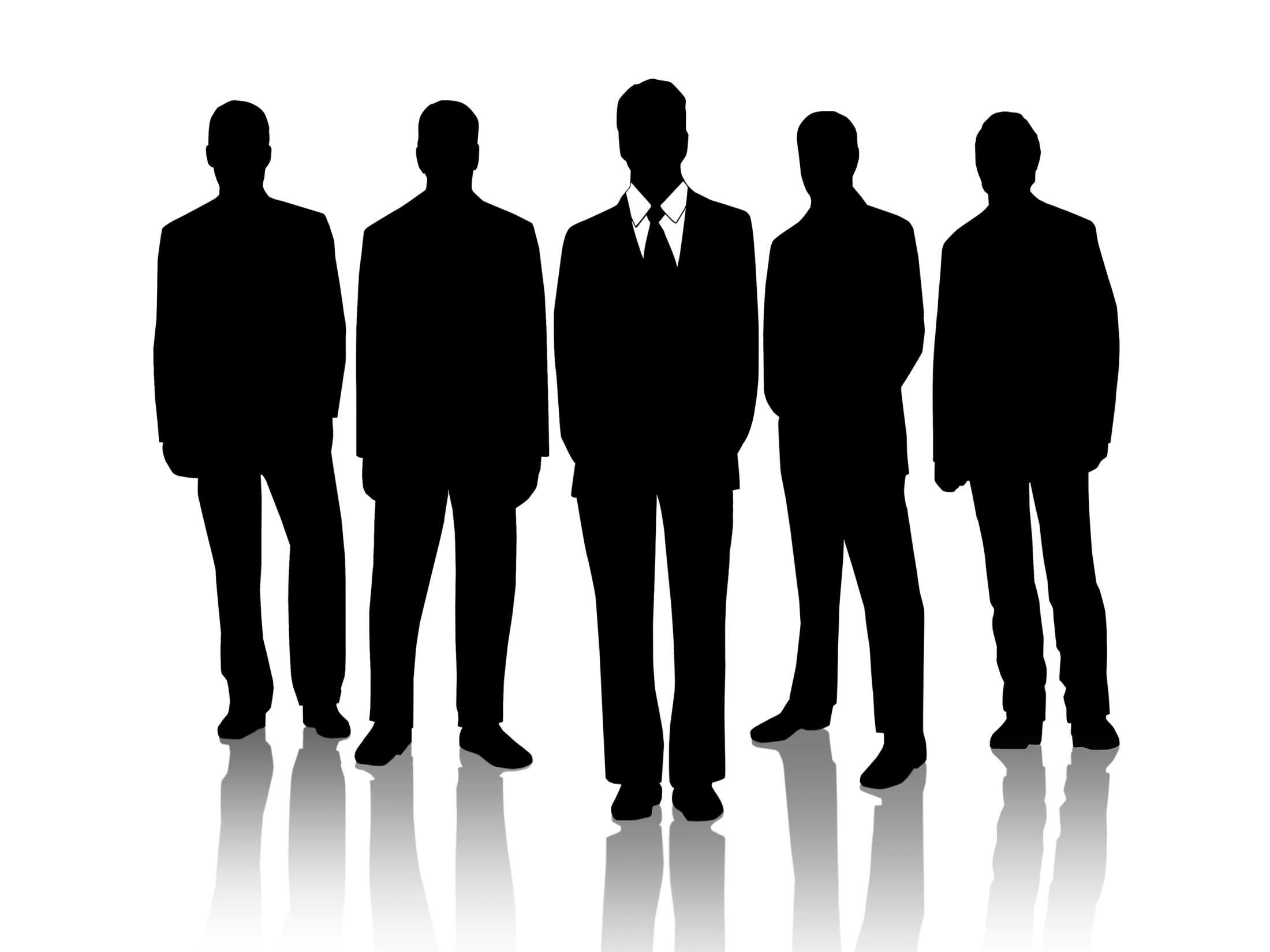 ثانيا:الجهات المعنية بالاشراف على تعليم وتاهيل المعوقين:

لضمان سلامة البرامج المعده لخدمات المعوقين من حيث الكيف سعيا إلى تحقيق شمول تلك البرامج لكافة الخدمات المناسبة لكل اعاقة فقد عنيت بالاشراف على خدمات المعوقين ثلاث جهات حكومية,كل جهة اختصت بنوع من تلك الخدمات على النحو التالي: وزارة التربية والتعليم        وزارة العمل والشؤون الاجتماعية         وزارة الصحة
ثالثا:أسس الاشراف التربوي:
يرتكز الاشراف التربوي الحديث على مجموعة من الاسس والمبادئ الفلسفية والاجتماعية والنفسية يمكن توضيحها فيما يلي:
الاسس الفلسفية:
الاشراف التربوي كجانب من جوانب العملية التربوية تستند في تطوره الى الفلسفة السائده في عصره,فعندما كانت الفلسفة تقليدية,فإن الاشراف بطبيعة الحال اتخذ طابعا تقليديا,فاعتمد على اسلوب التفتيش الذي ركز على الشكل دون المضمون,ونظرا للدراسات والبحوث في مجال العلوم الاجتماعية والنفسية فقد حدث تطور كبير في فلسفة الاشراف التربوي,فتحولت عملية الاشراف من تفتيش اعمال المعلمين الى عملية ارشاد وعون لهم,وذلك من اجل تطوير وتحسين ادائهم.
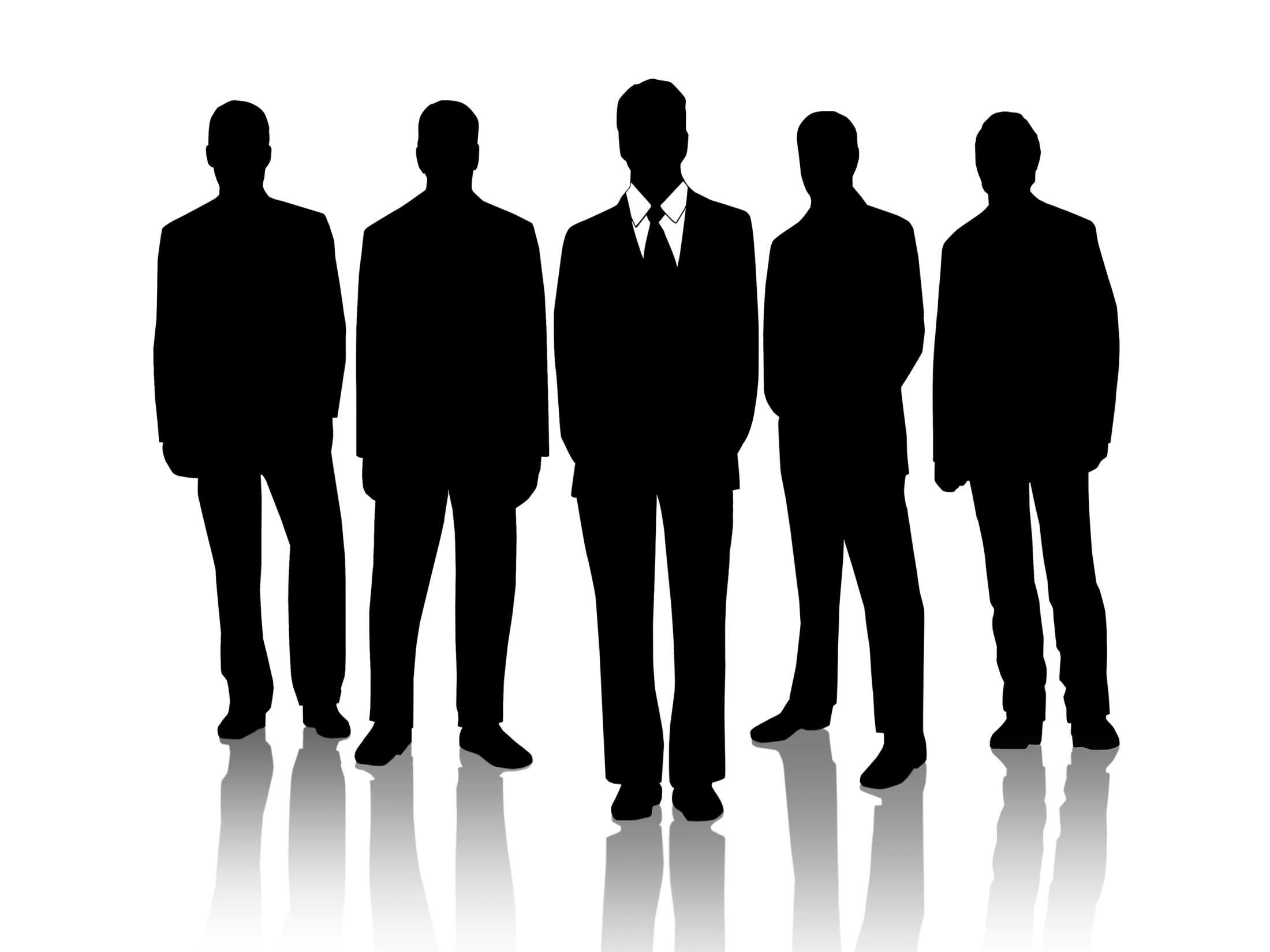 الاسس الاجتماعية:
يقوم الاشراف التربوي الحديث على مجموعة من المبادئ الاجتماعية التي يعمل على تطبيقها في تعامله مع المعلمين,ومن هذه المبادئ:

إحترام شخصية المعلم.
تكافؤ الفرص والمساواة بين المعلمين.
حرية التعبير عن النفس.
التخطيط المشترك.
التعاون والمشاركة.

الاسس النفسية:
الاشراف التربوي الحديث استفاد الكثير من الدراسات البحثية والنظريات السيكولوجية التي سلطت الضوء على السلوك الانساني وفسرته وفقا لدوافع الافراد والمواقف التي يتعرضون لها,لذلك فان الاشراف التربوي الحديث يراعي الاهتمام بالحاجات النفسية للمعلمين.
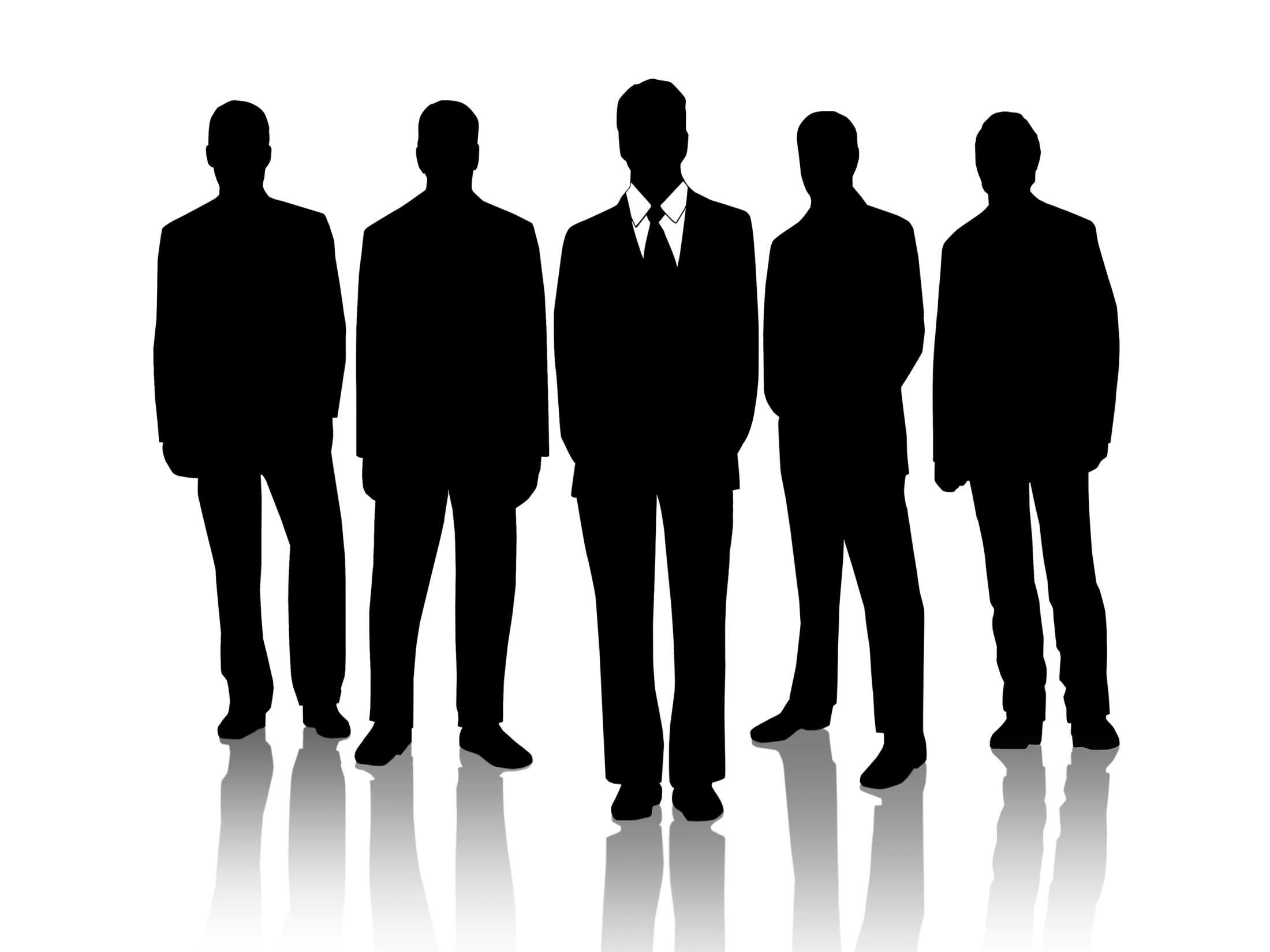 رابعا:أهم مبادئ الاشراف التربوي:

وحدة الآمر:
يكون التوجيه أبسط إذ ماتلقى الاشخاص الاوامر من رئيس واحد يكونون مسؤلين امامه.

الاشراف المباشر:
إذ يتطلب التوجيه الفعال ان يقوم المدير بالاتصال الشخصي المباشر بالمرؤسين.

إختيار الاسلوب:
من الواجب أن يختار المشرف اسلوب التوجيه المناسب للشخص الذي يشرف عليه وللعمل المطلوب تحقيقه.